LOGO
The demo title
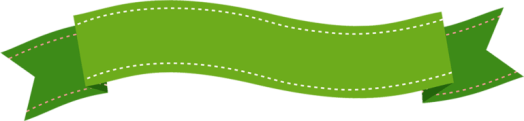 Travel in season
Insert the Subtitle of Your Presentation
report:jpppt.com
20XX.XX.XX
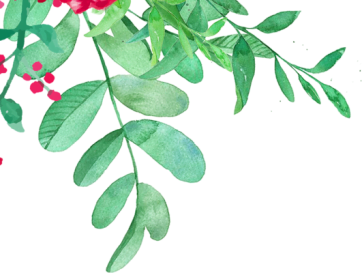 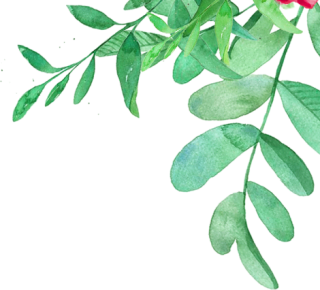 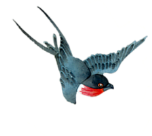 Contents
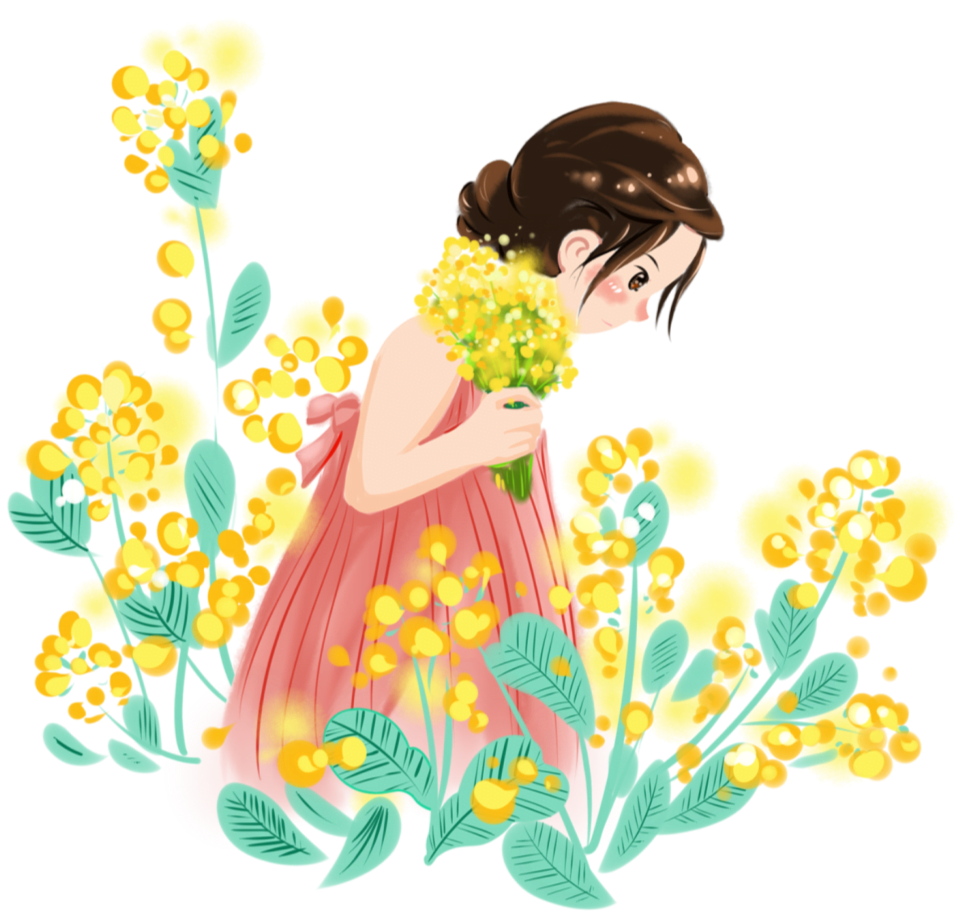 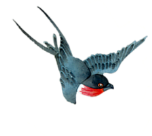 Chinese companies will no longer remain in the hard stage and they are also promoting a culture Chinese companies will no longer remain 
in the hard stage and they are also wang ling yan a culture
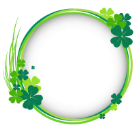 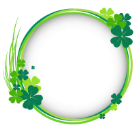 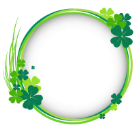 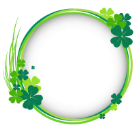 1
2
3
4
Title text
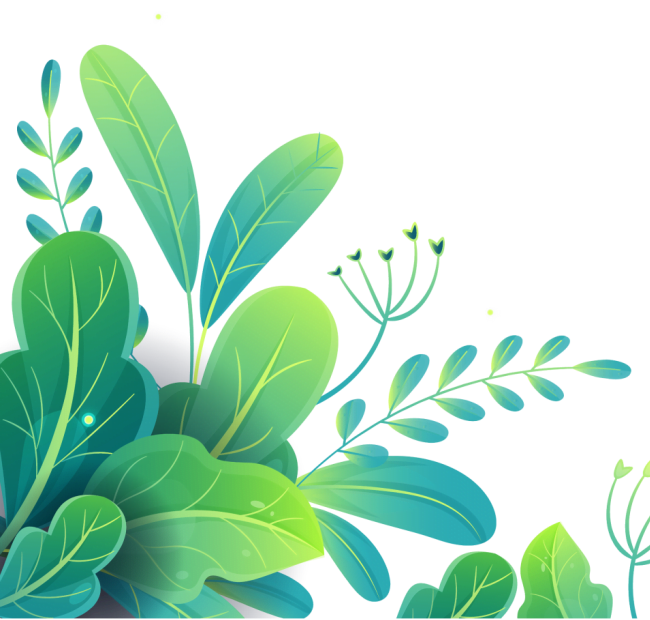 Title text
Title text
Title text
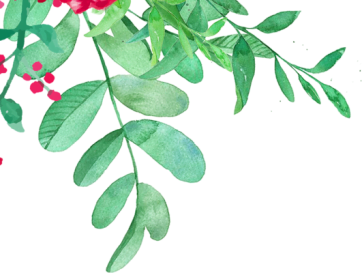 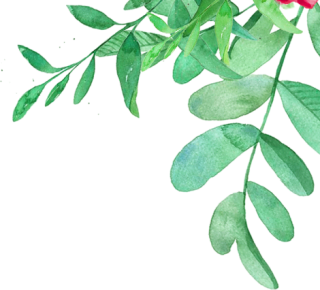 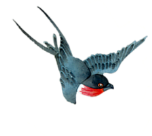 01
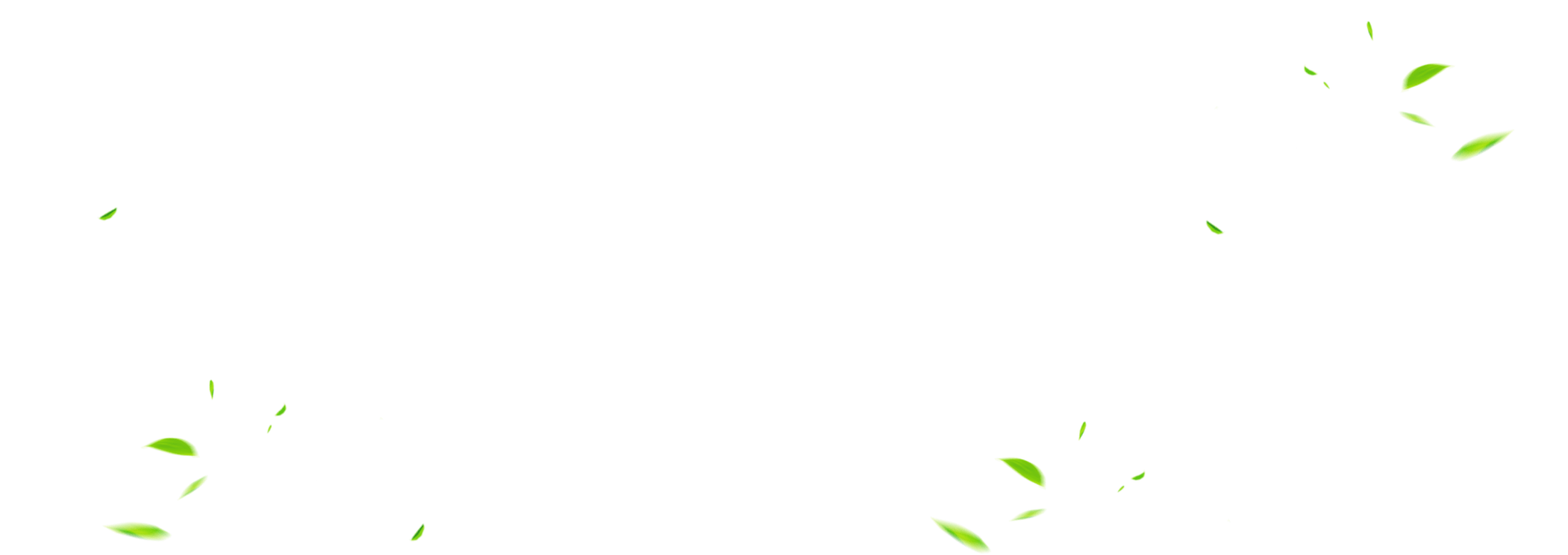 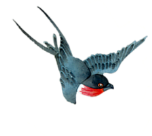 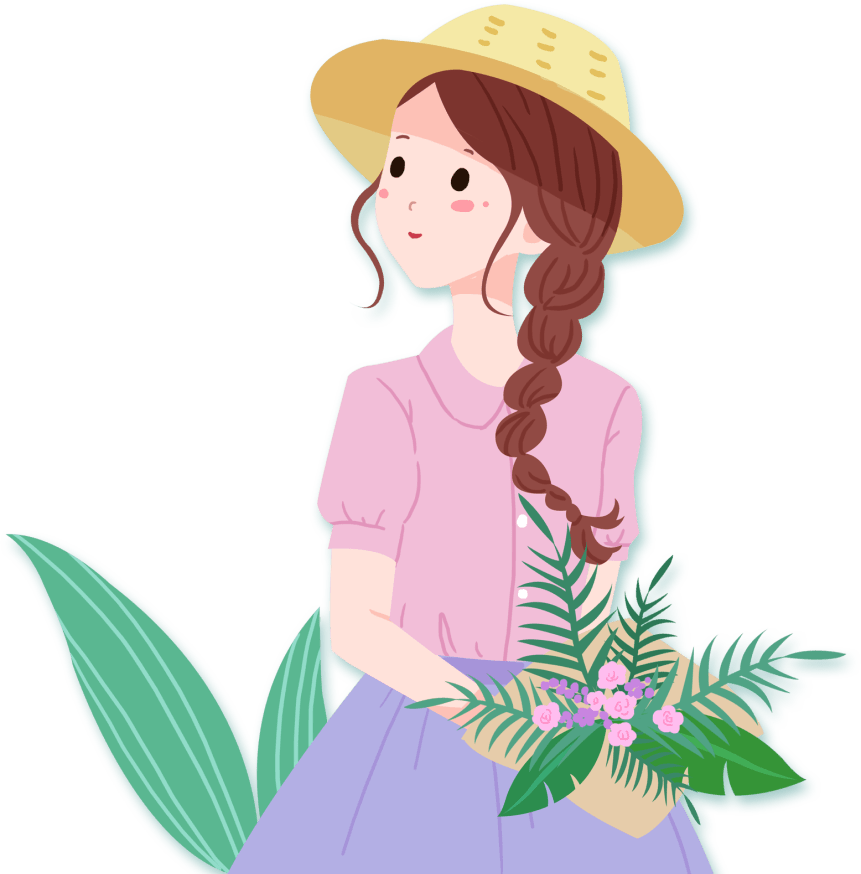 Title text
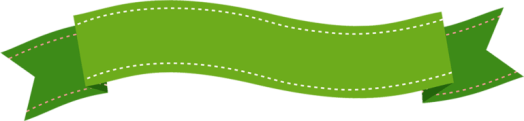 The part one
Insert the Subtitle of Your Presentation
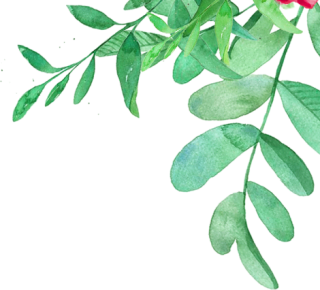 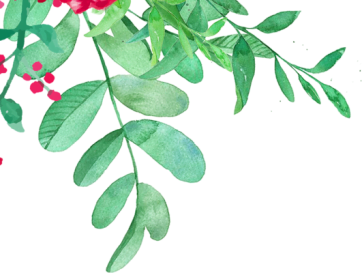 Title text
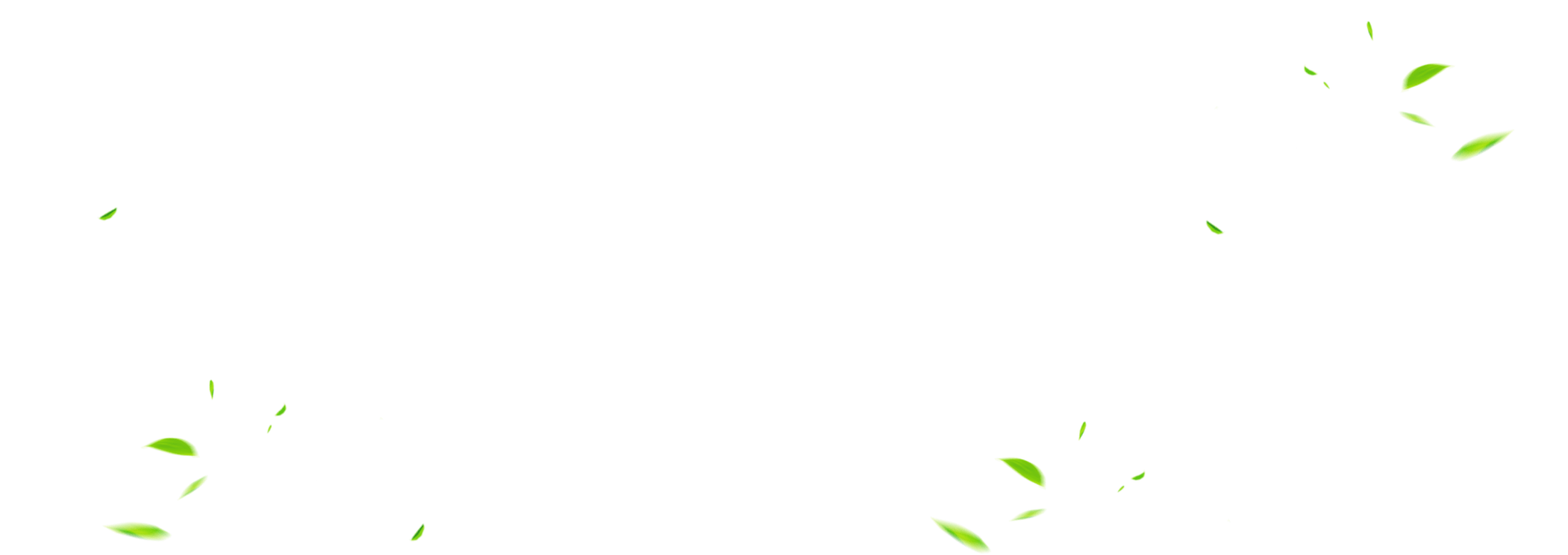 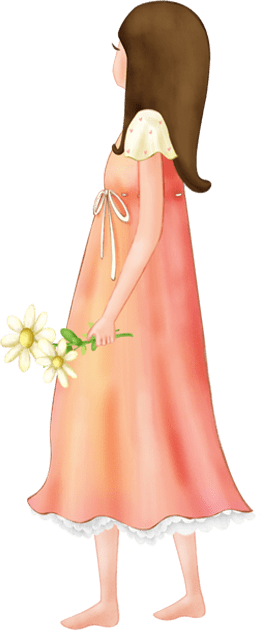 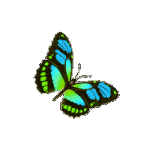 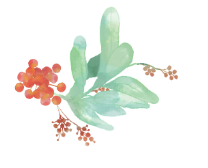 Fill in the paragraph title
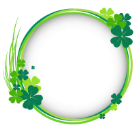 After your content is typed here, or by copying your text, select Paste in this box and choose to keep only the text.
1
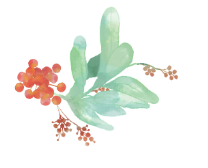 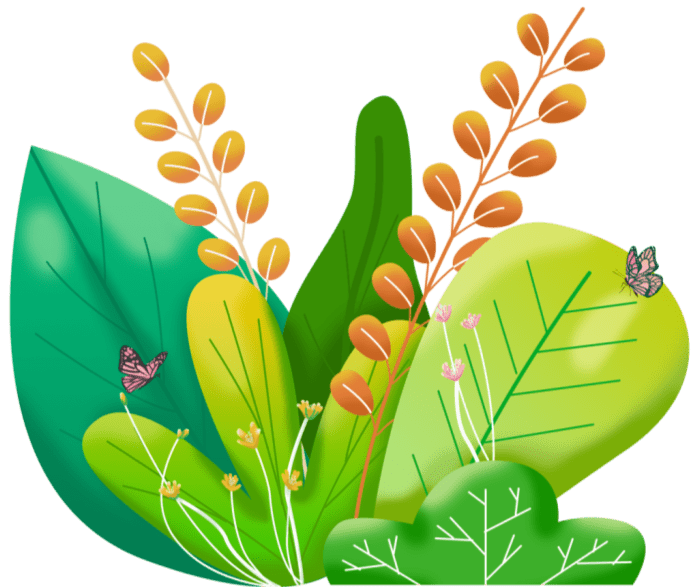 Fill in the paragraph title
After your content is typed here, or by copying your text, select Paste in this box and choose to keep only the text.
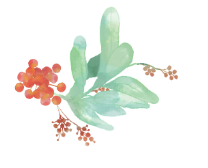 Fill in the paragraph title
After your content is typed here, or by copying your text, select Paste in this box and choose to keep only the text.
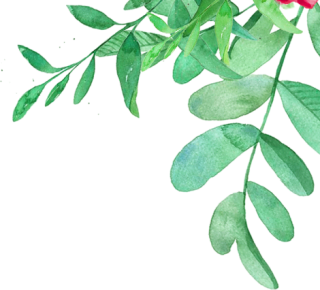 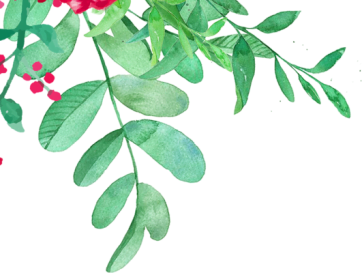 Title text
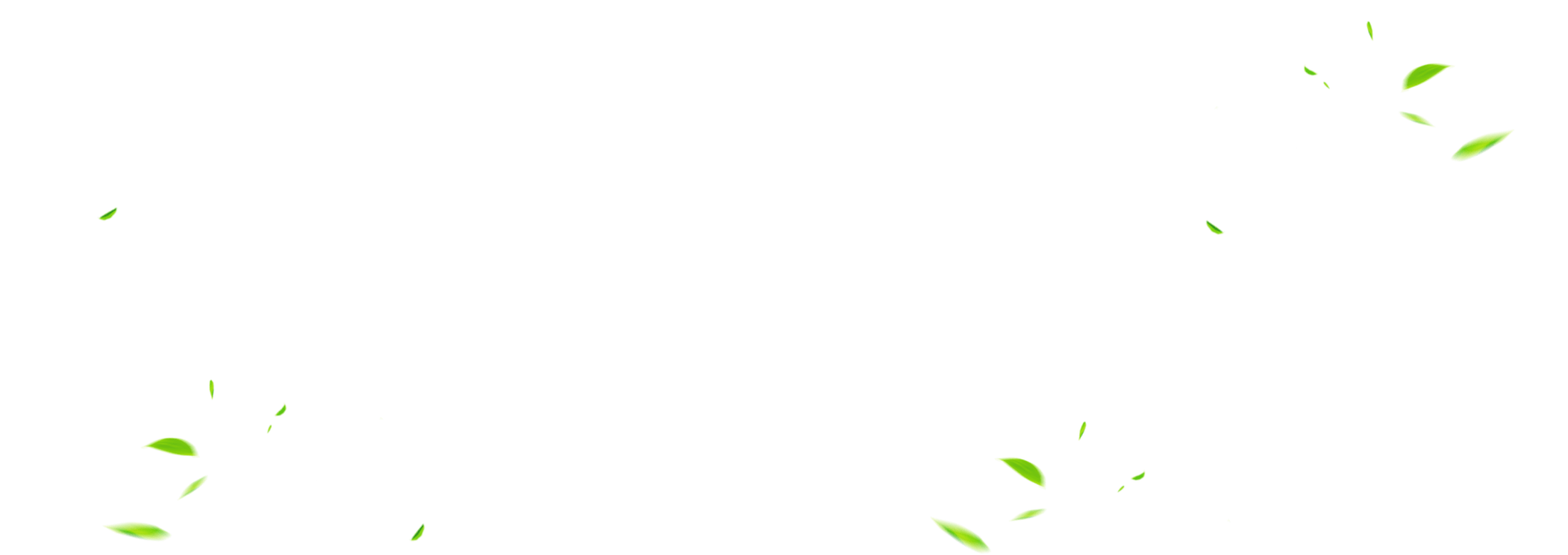 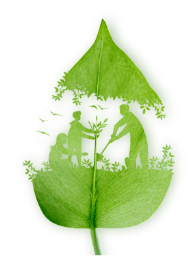 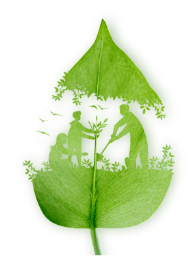 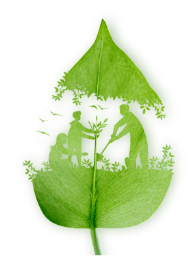 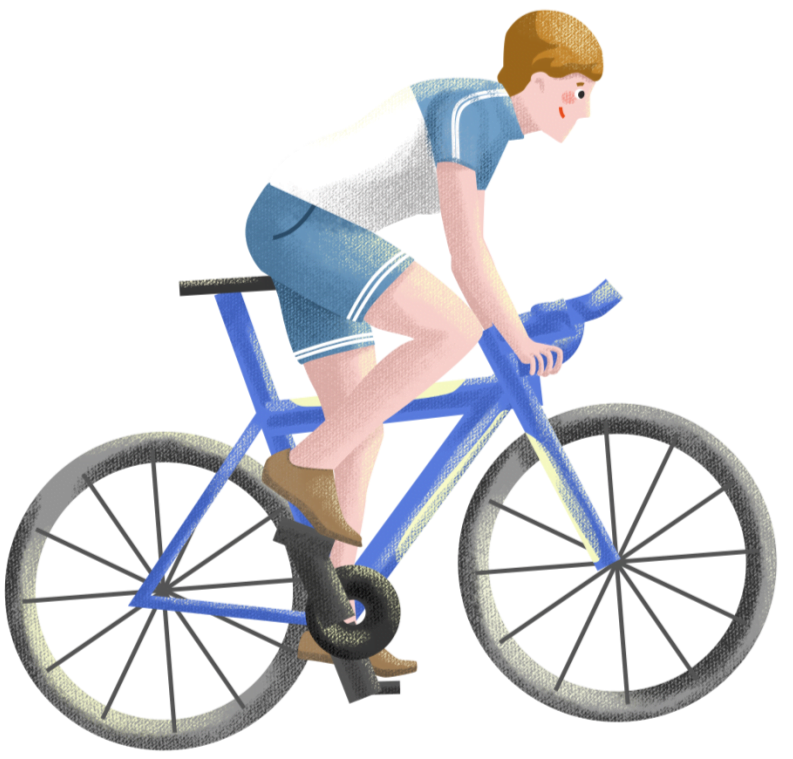 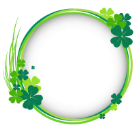 1
Fill in the paragraph title
Fill in the paragraph title
Fill in the paragraph title
After your content is typed here, or by copying your text, select Paste in this box and choose to keep only the text.
After your content is typed here, or by copying your text, select Paste in this box and choose to keep only the text.
After your content is typed here, or by copying your text, select Paste in this box and choose to keep only the text.
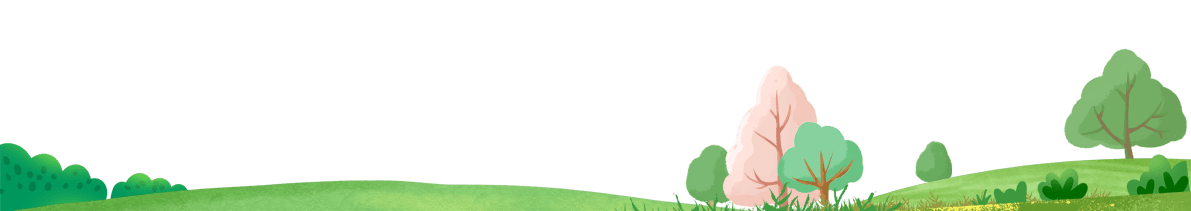 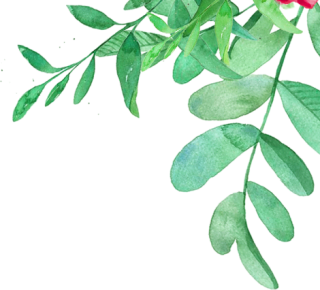 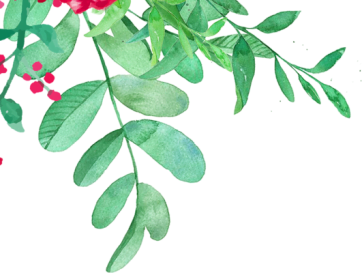 Title text
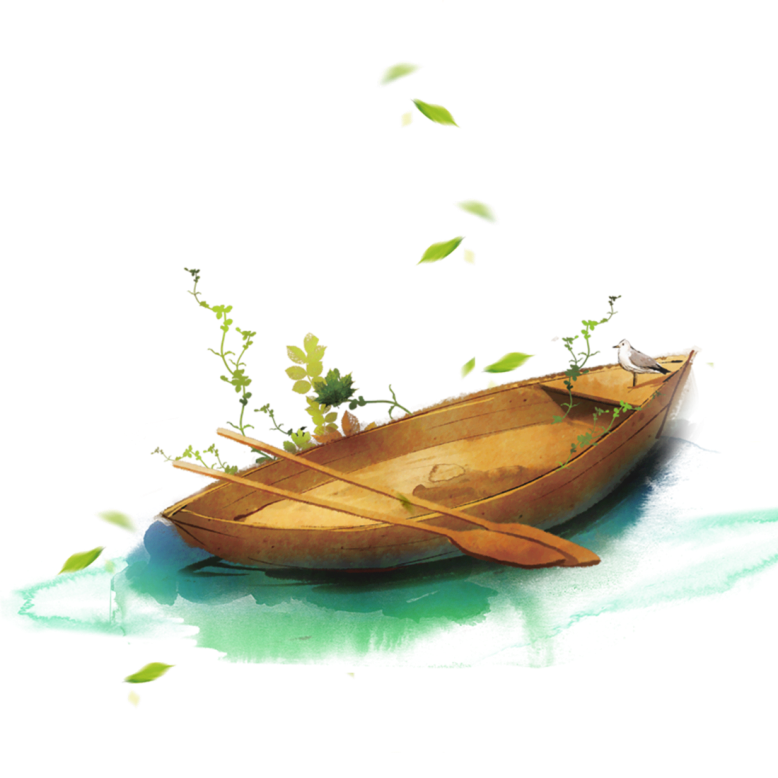 Fill in the paragraph title
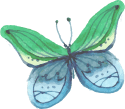 After your content is typed here, or by copying your text, select Paste in this box and choose to keep only the text.
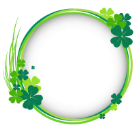 1
Fill in the paragraph title
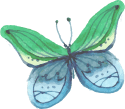 After your content is typed here, or by copying your text, select Paste in this box and choose to keep only the text.
Fill in the paragraph title
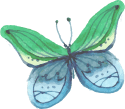 After your content is typed here, or by copying your text, select Paste in this box and choose to keep only the text.
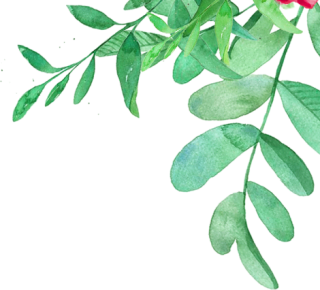 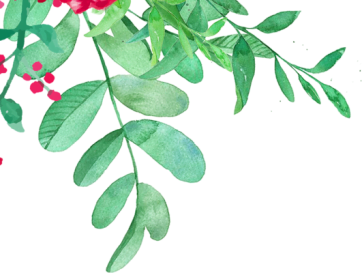 Title text
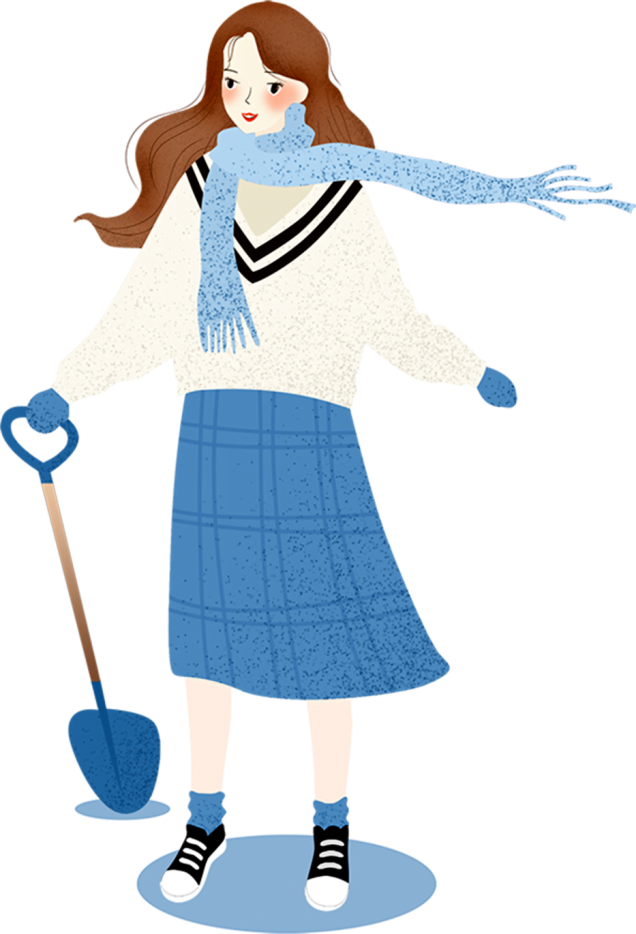 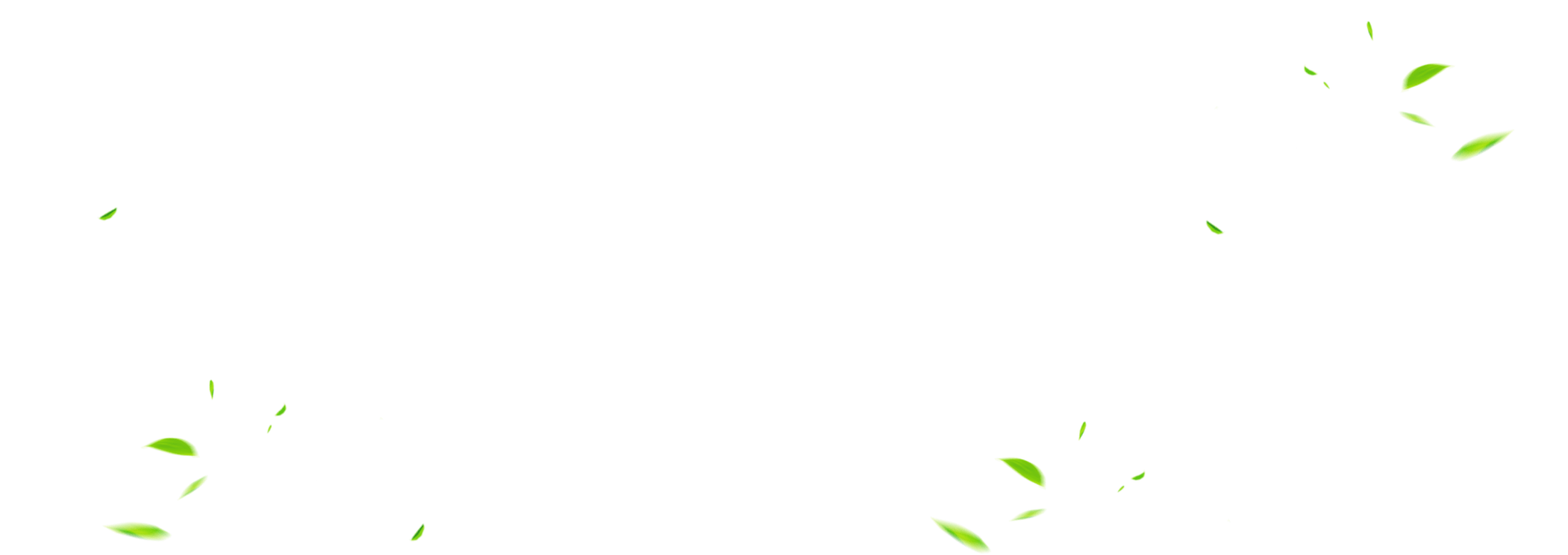 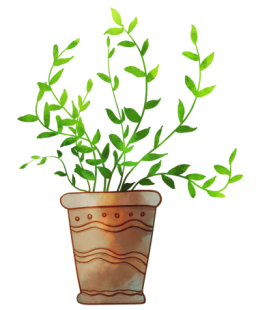 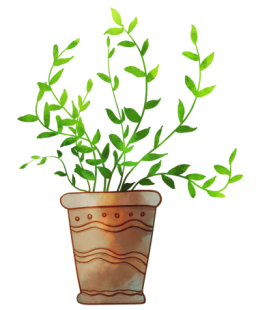 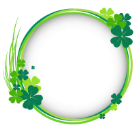 1
Fill in the paragraph title
Fill in the paragraph title
After your content is typed here, or by copying your text, select Paste in this box and choose to keep only the text.
After your content is typed here, or by copying your text, select Paste in this box and choose to keep only the text.
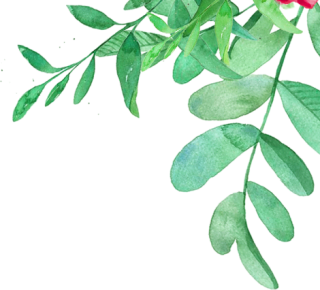 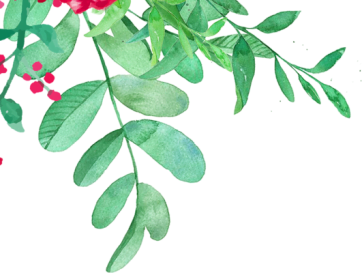 Title text
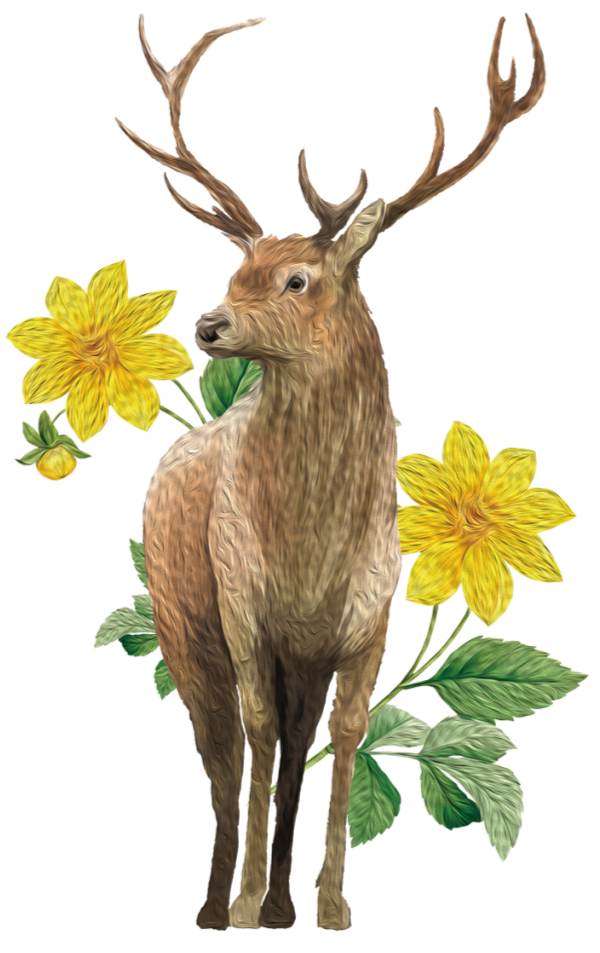 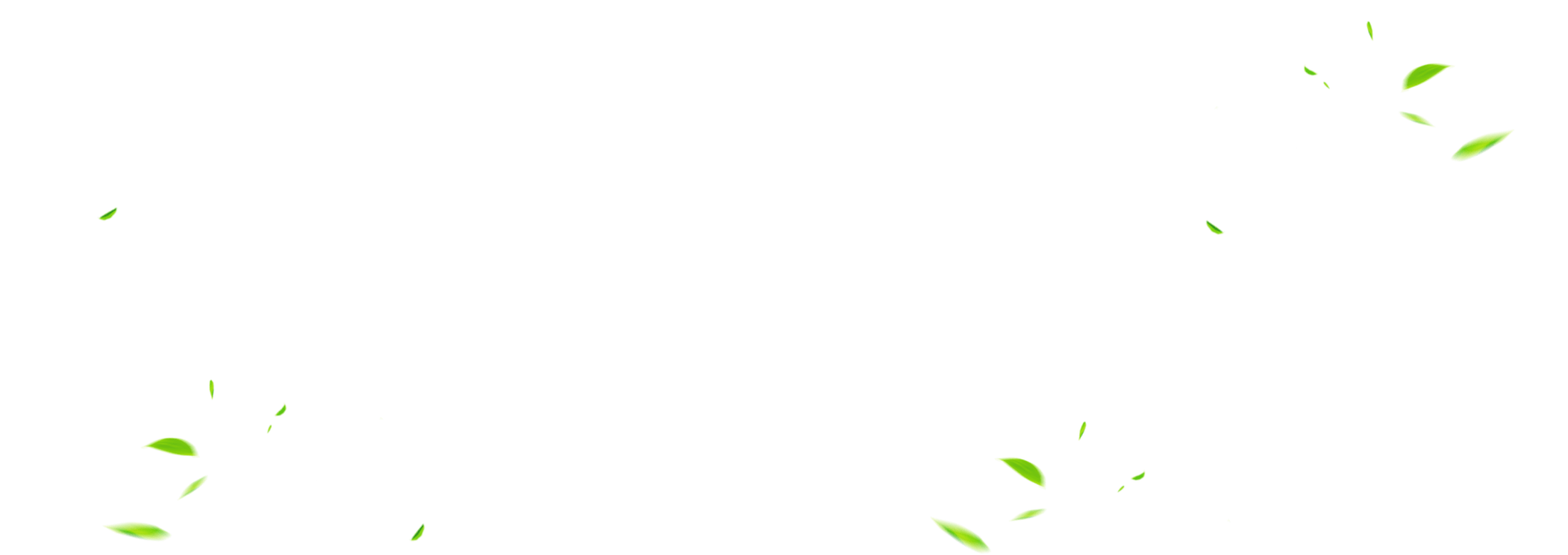 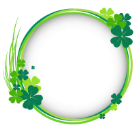 1
60%
70%
90%
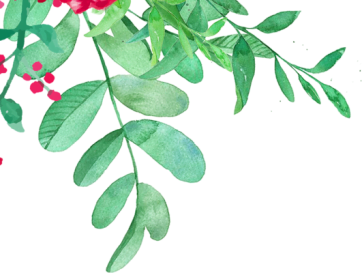 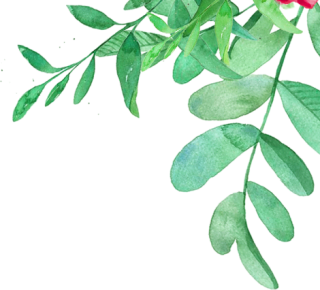 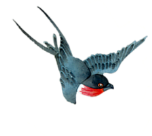 02
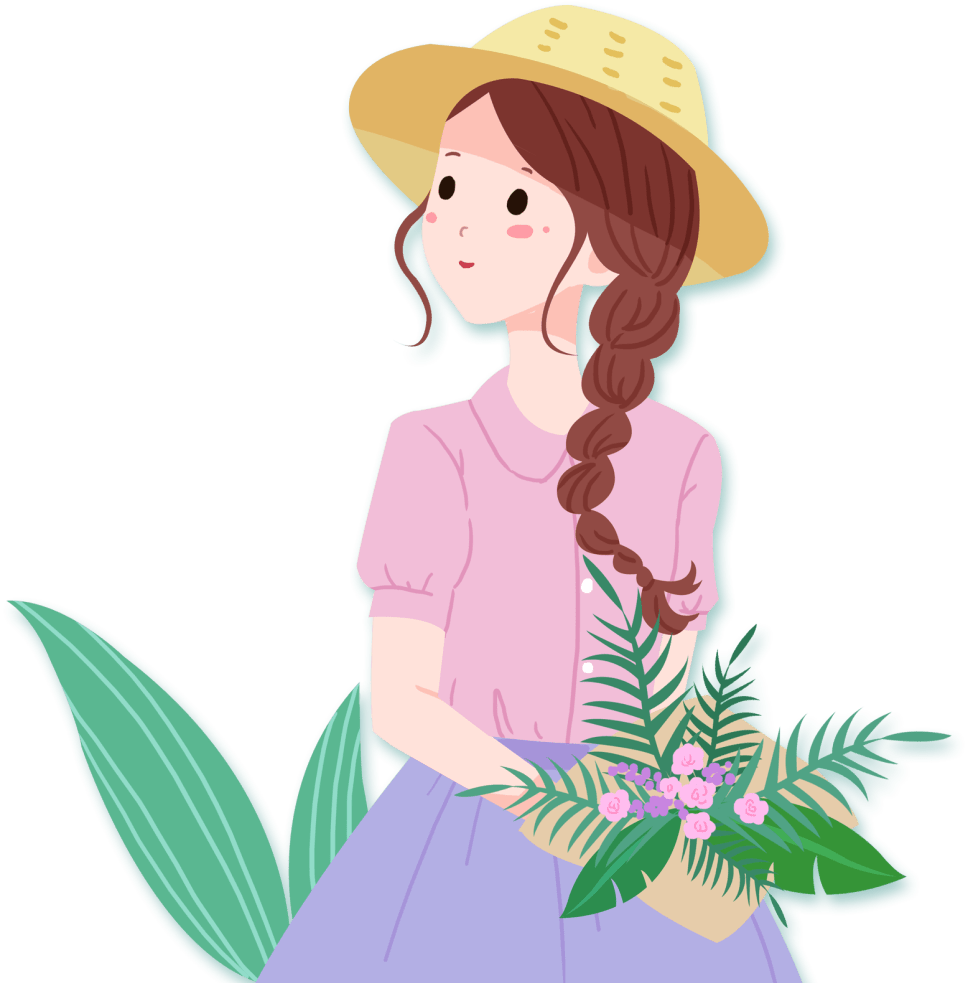 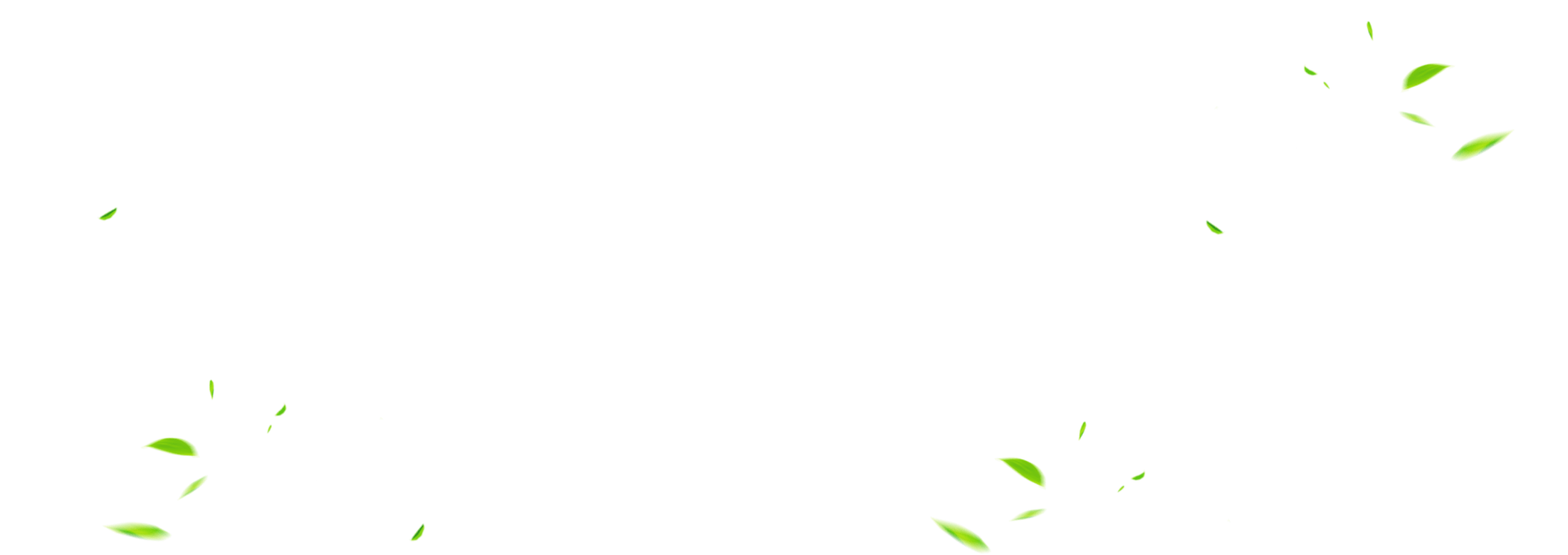 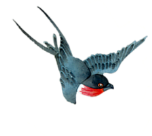 Title text
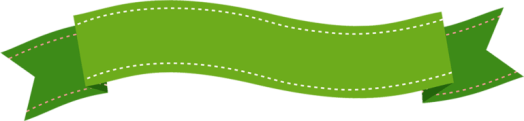 The part two
Chinese companies will no longer remain in the hard stage and they are also promoting a culture Chinese companies will no longer remain 
in the hard stage and they are also wang ling yan a culture
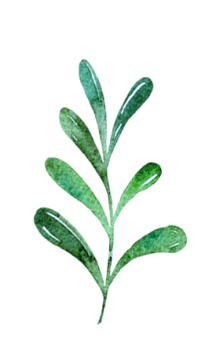 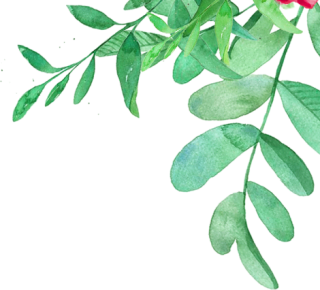 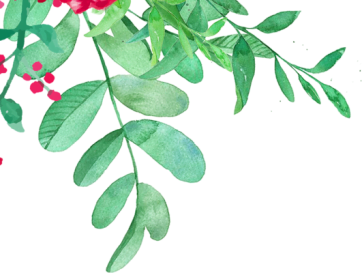 Title text
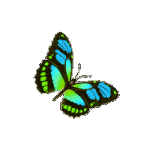 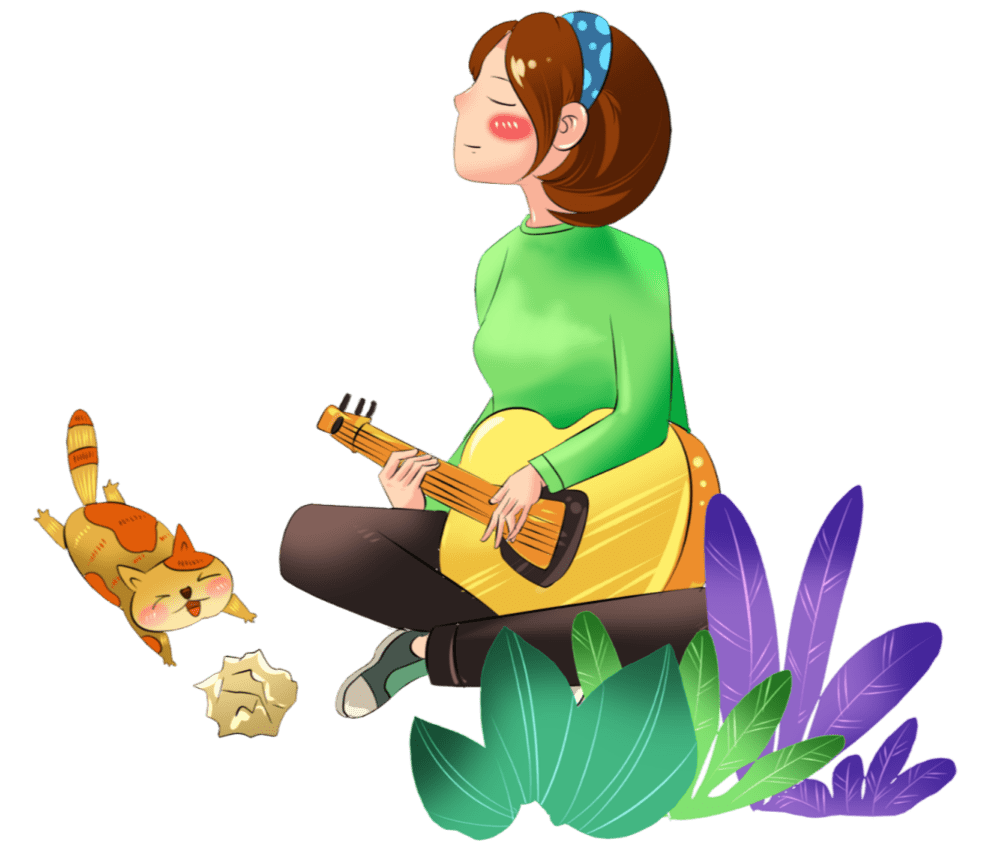 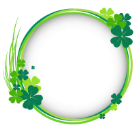 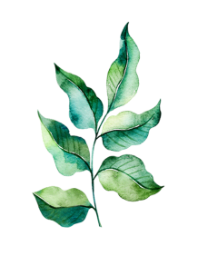 2
Fill in the paragraph title
01
After your content is typed here, or by copying your text, select Paste in this box and choose to keep only the text.
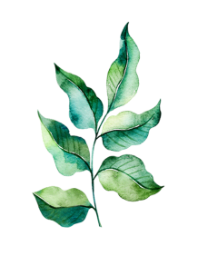 Fill in the paragraph title
02
After your content is typed here, or by copying your text, select Paste in this box and choose to keep only the text.
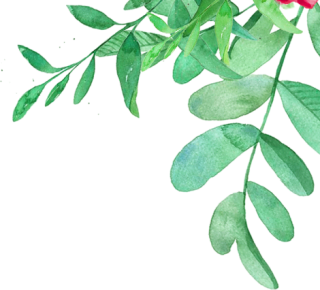 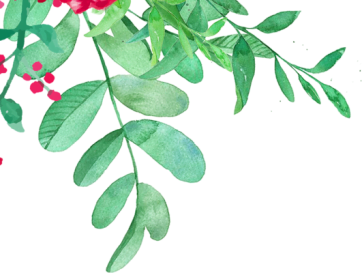 Title text
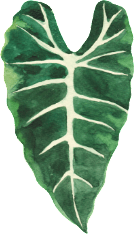 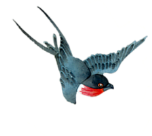 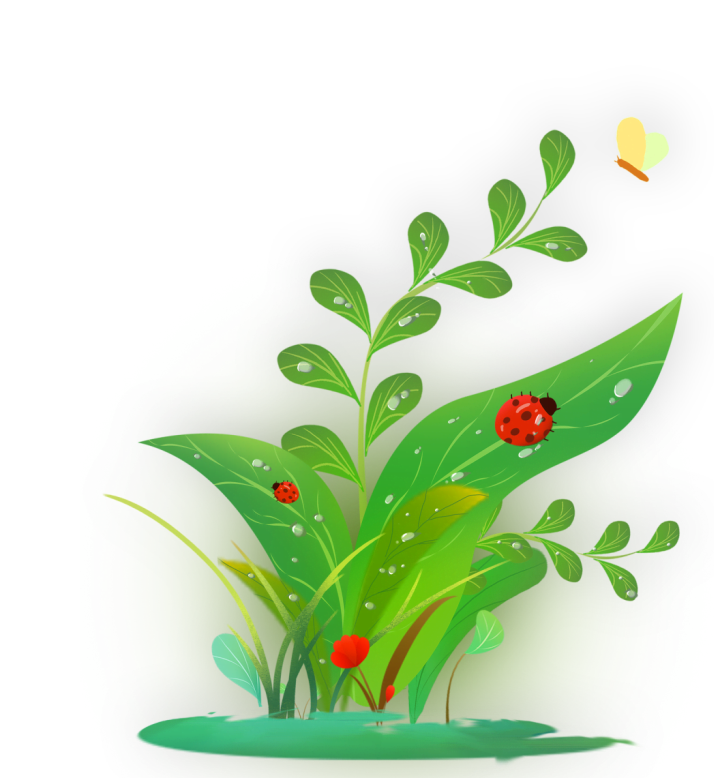 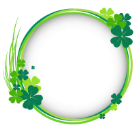 2
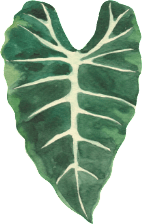 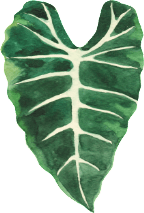 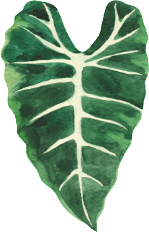 Fill in the paragraph title
Fill in the paragraph title
Fill in the paragraph title
Fill in the paragraph title
Fill in the paragraph title
Your content is typed here, or after copying your text.
Your content is typed here, or after copying your text.
Your content is typed here, or after copying your text.
Your content is typed here, or after copying your text.
Your content is typed here, or after copying your text.
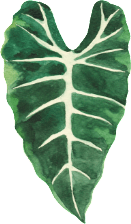 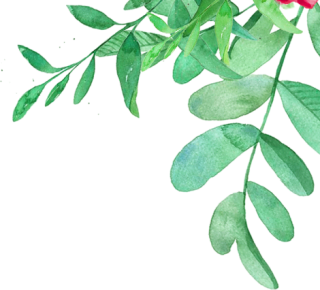 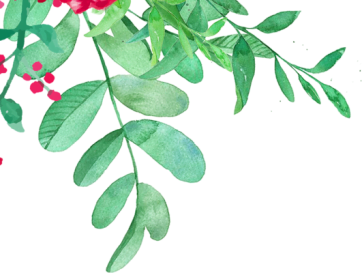 Title text
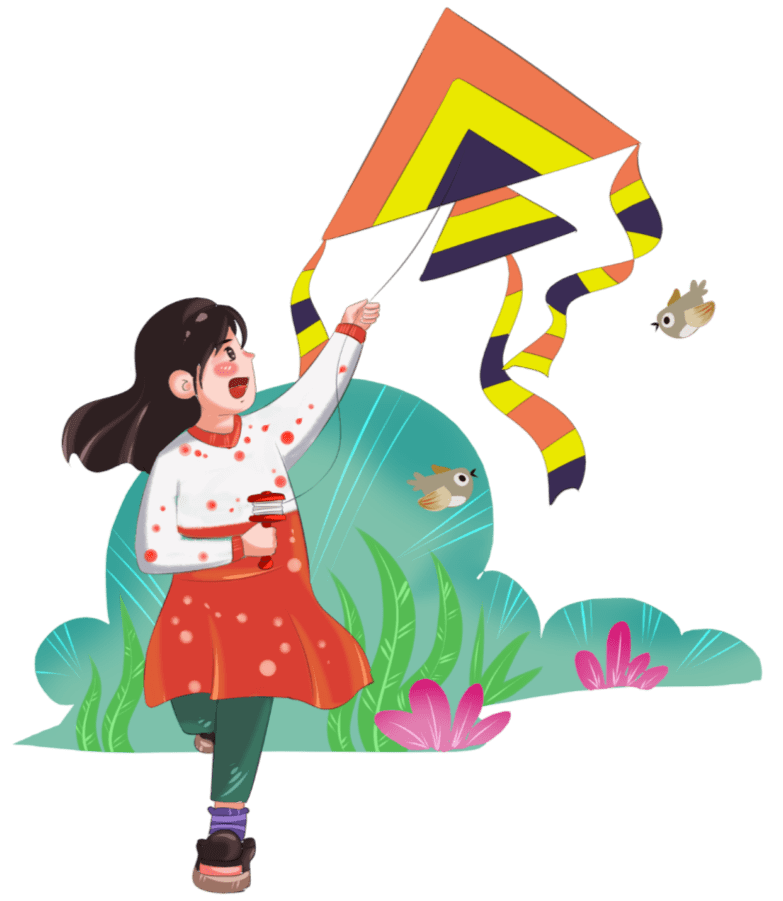 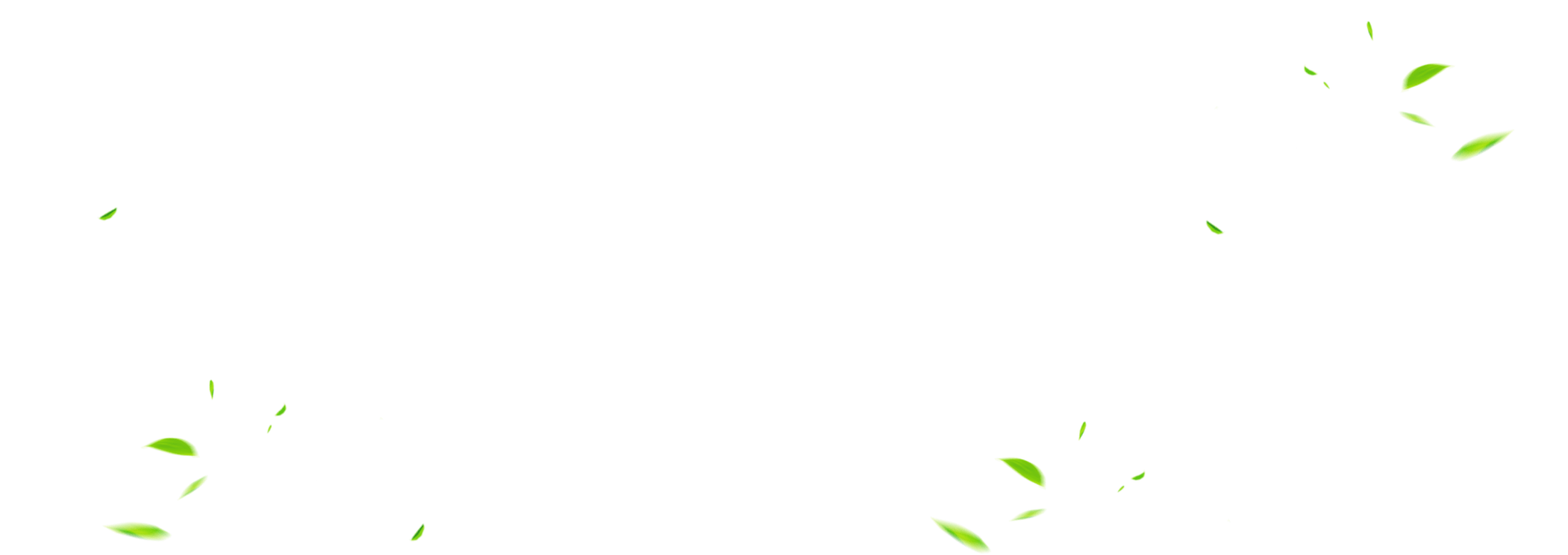 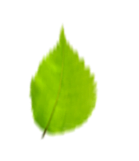 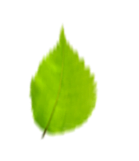 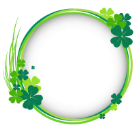 2
Fill in the paragraph title
Fill in the paragraph title
After your content is typed here, or by copying your text, select Paste in this box and choose to keep only the text.
After your content is typed here, or by copying your text, select Paste in this box and choose to keep only the text.
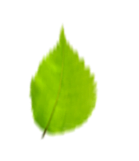 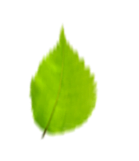 Fill in the paragraph title
Fill in the paragraph title
After your content is typed here, or by copying your text, select Paste in this box and choose to keep only the text.
After your content is typed here, or by copying your text, select Paste in this box and choose to keep only the text.
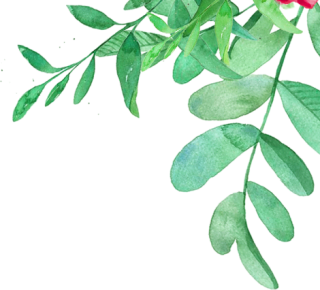 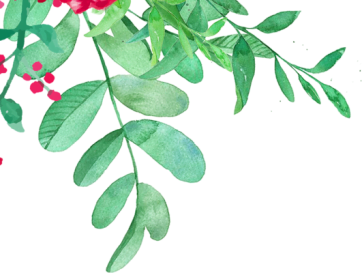 Title text
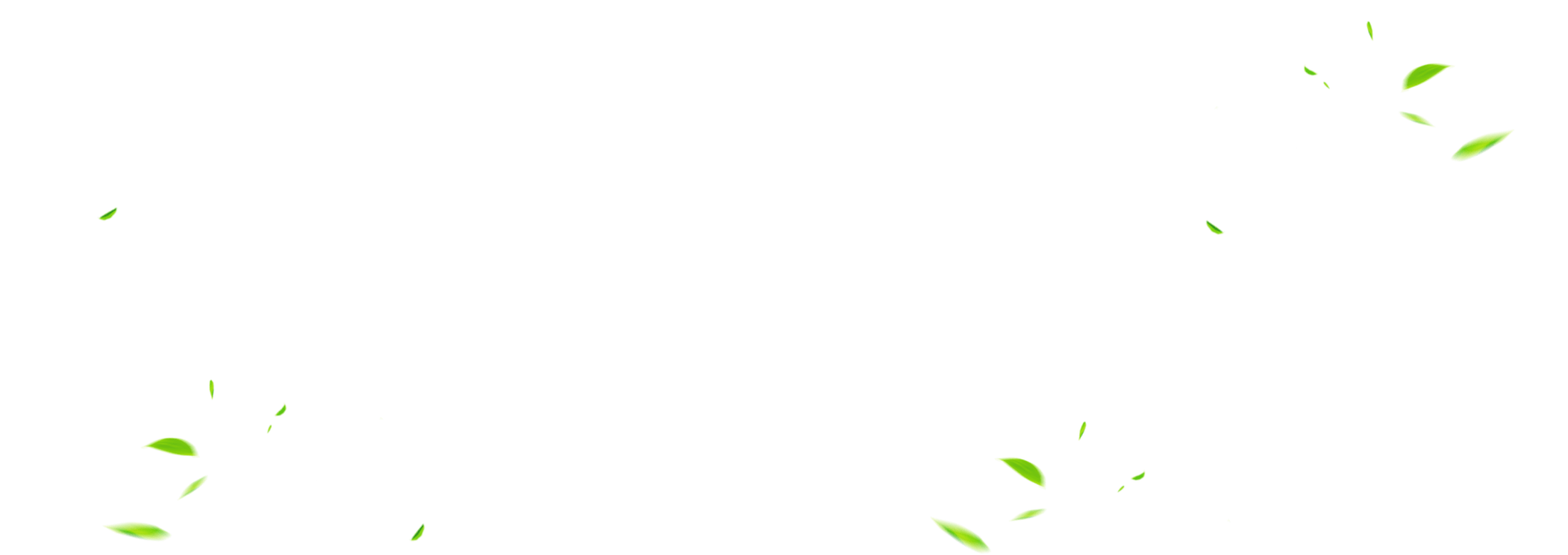 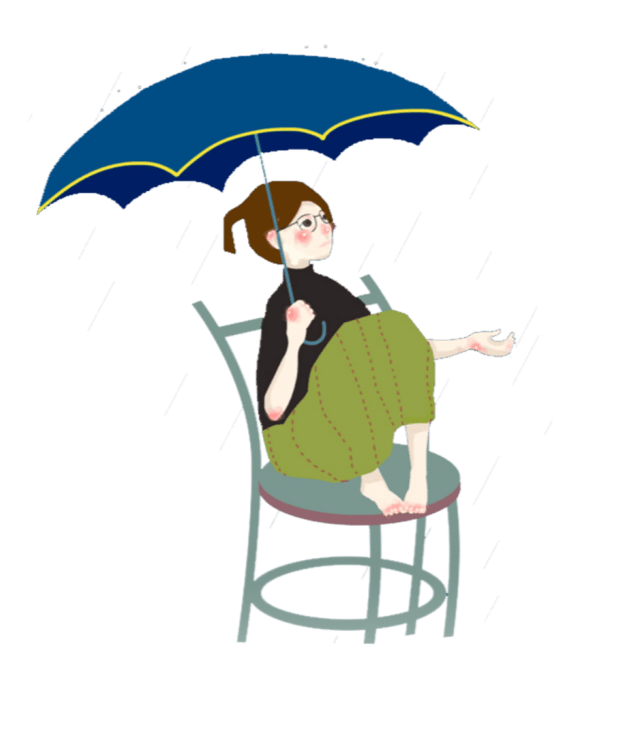 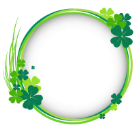 2
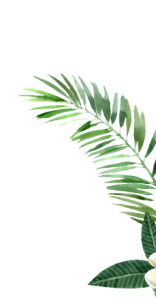 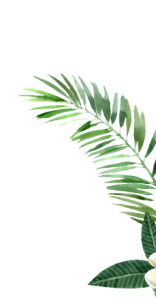 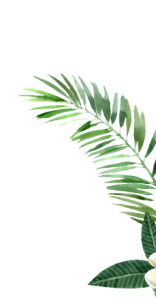 The paragraph title
The paragraph title
The paragraph title
After your content is typed here, or by copying your text, select Paste in this box and choose to keep only the text.
After your content is typed here, or by copying your text, select Paste in this box and choose to keep only the text.
After your content is typed here, or by copying your text, select Paste in this box and choose to keep only the text.
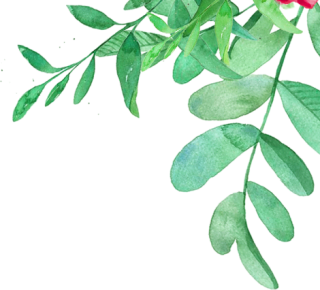 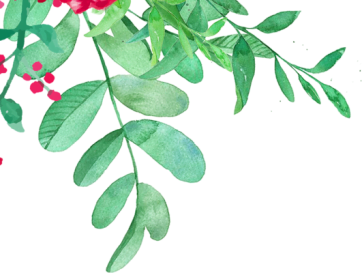 Title text
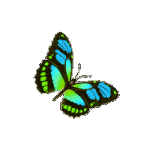 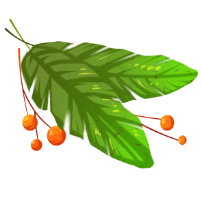 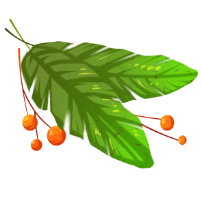 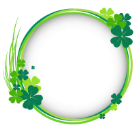 2
Fill in the paragraph title
After your content is typed here, or by copying your text, select Paste in this box and choose to keep only the text.
Fill in the paragraph title
Fill in the paragraph title
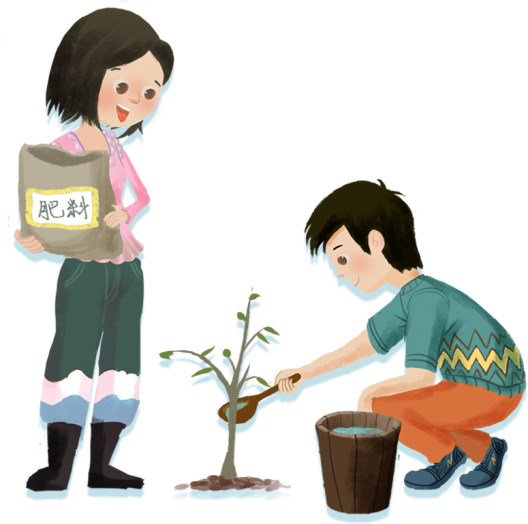 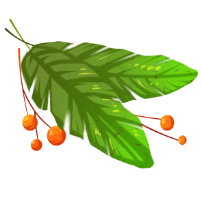 After your content is typed here, or by copying your text, select Paste in this box and choose to keep only the text.
After your content is typed here, or by copying your text, select Paste in this box and choose to keep only the text.
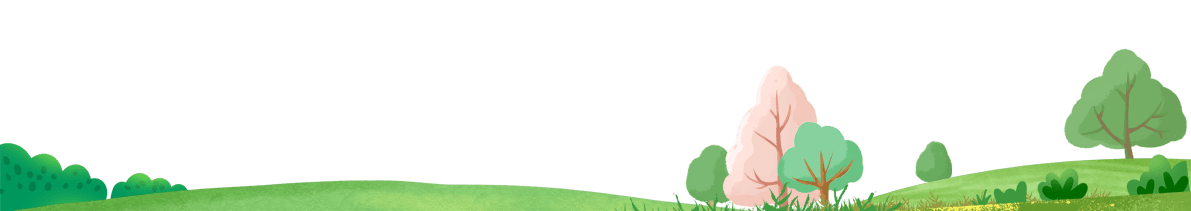 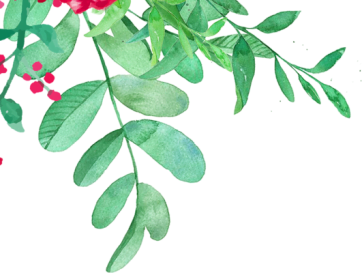 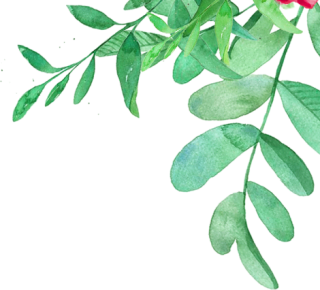 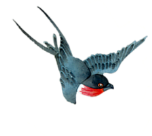 03
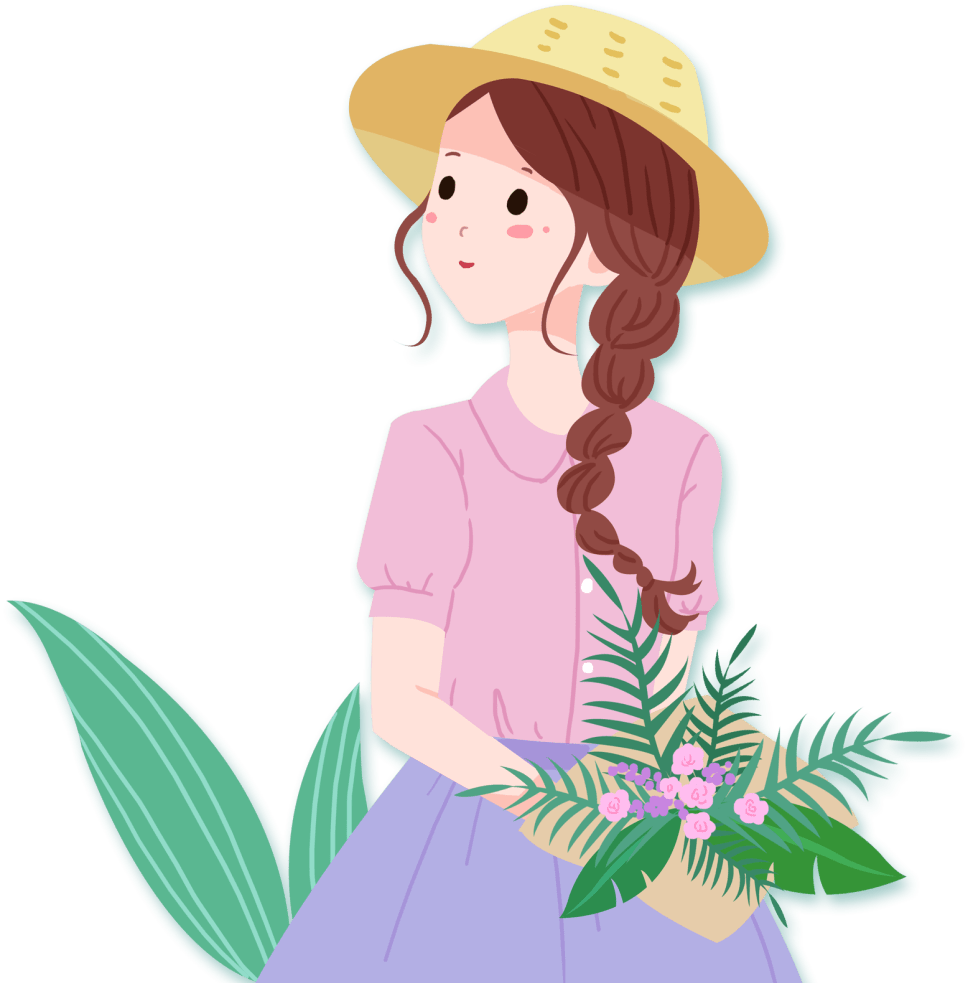 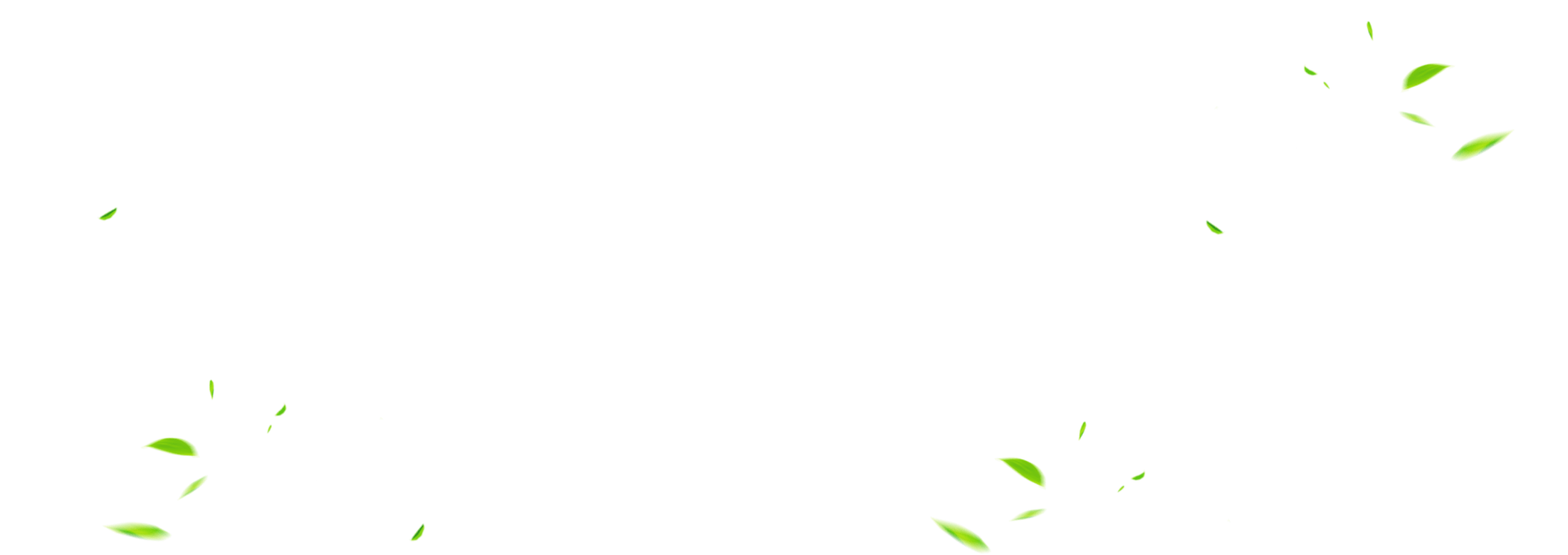 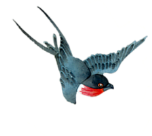 Title text
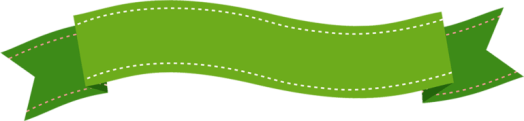 The part three
Chinese companies will no longer remain in the hard stage and they are also promoting a culture Chinese companies will no longer remain 
in the hard stage and they are also wang ling yan a culture
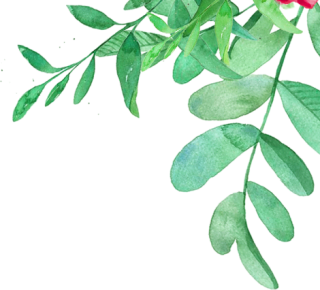 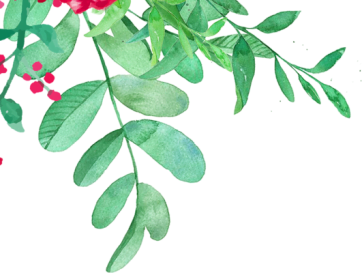 Title text
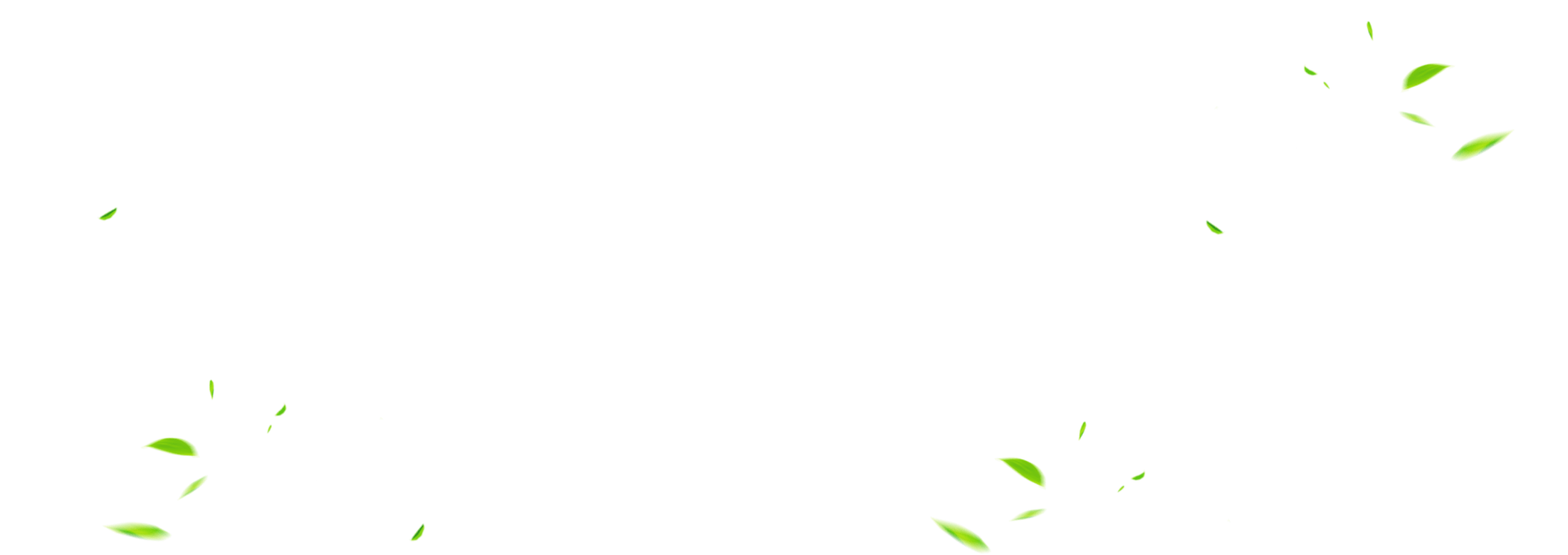 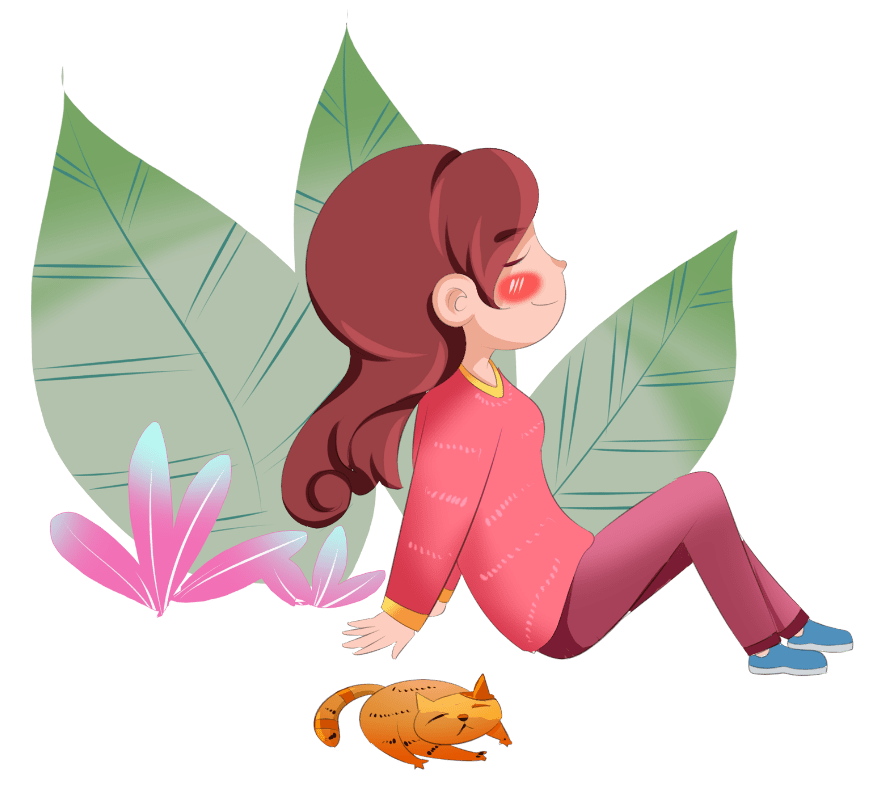 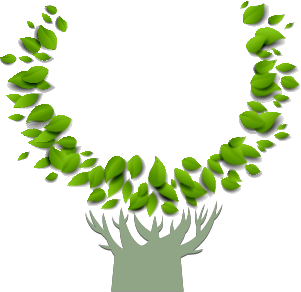 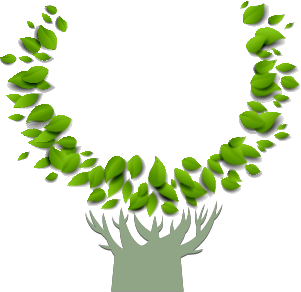 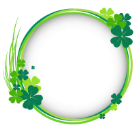 A
B
3
Fill in the paragraph title
Fill in the paragraph title
After your content is typed here, or by copying your text, select Paste in this box and choose to keep only the text.
After your content is typed here, or by copying your text, select Paste in this box and choose to keep only the text.
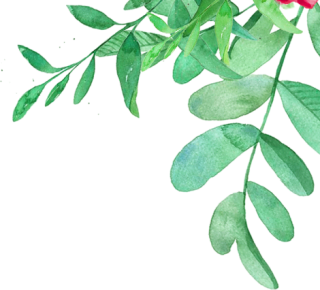 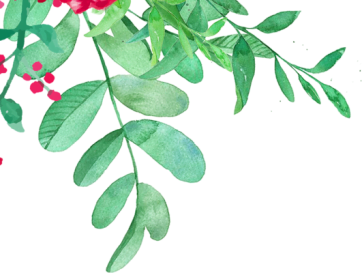 Title text
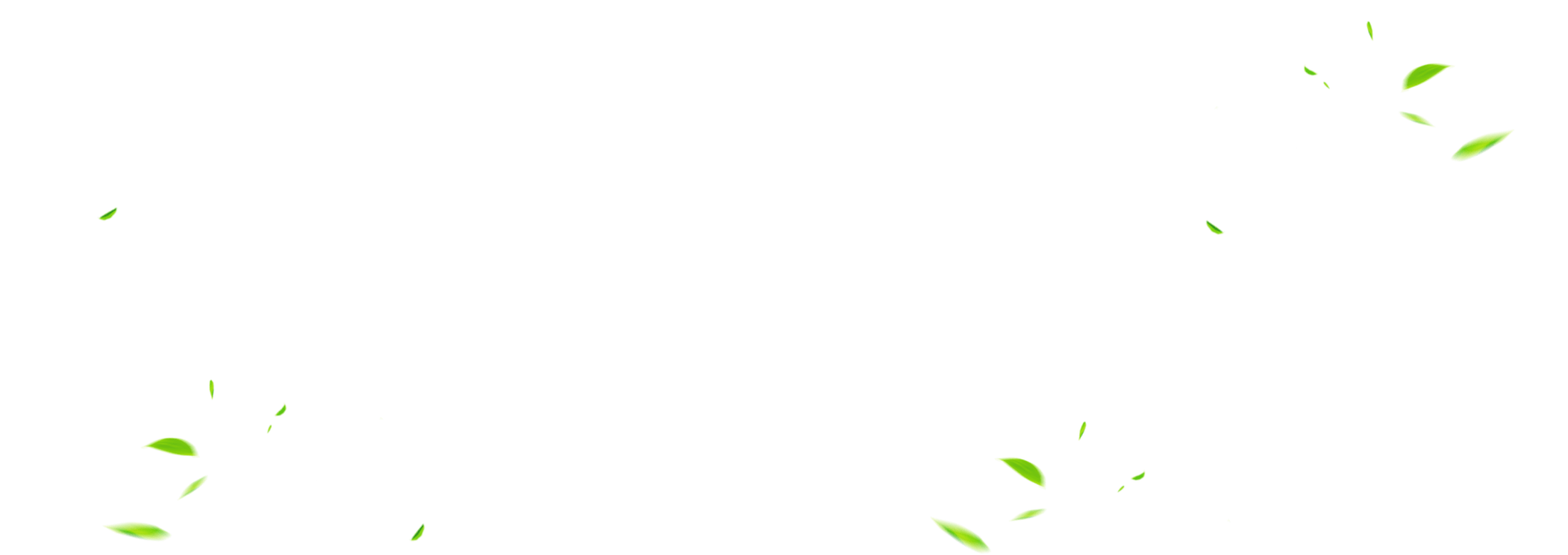 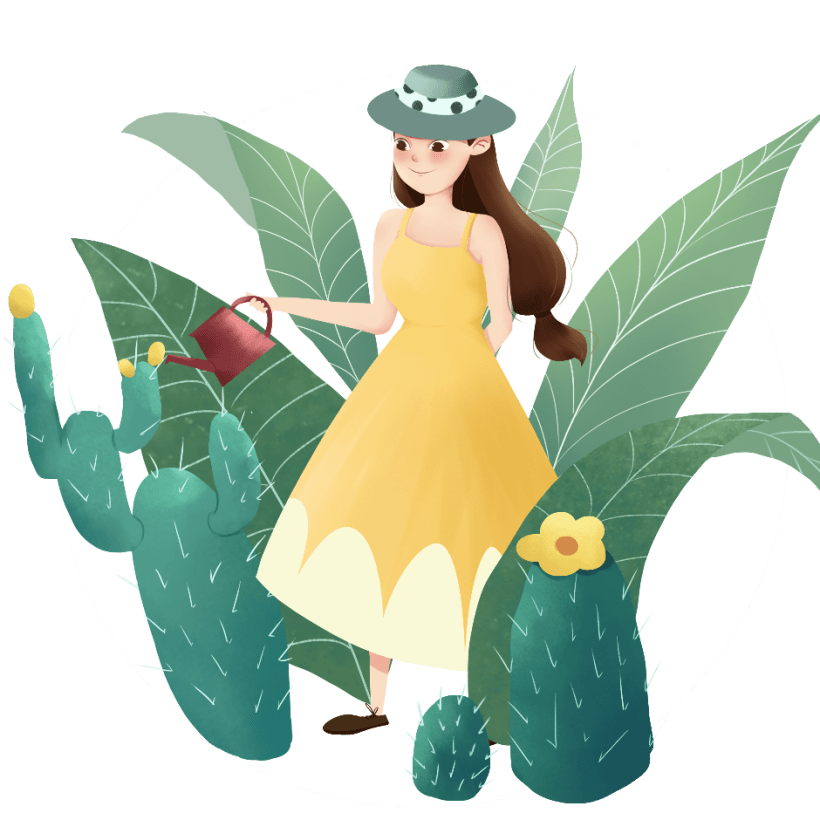 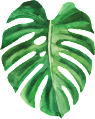 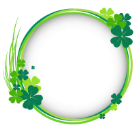 Fill in the paragraph title
3
After your content is typed here, or by copying your text, select Paste in this box and choose to keep only the text.
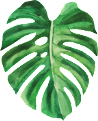 Fill in the paragraph title
After your content is typed here, or by copying your text, select Paste in this box and choose to keep only the text.
Fill in the paragraph title
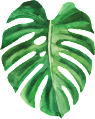 After your content is typed here, or by copying your text, select Paste in this box and choose to keep only the text.
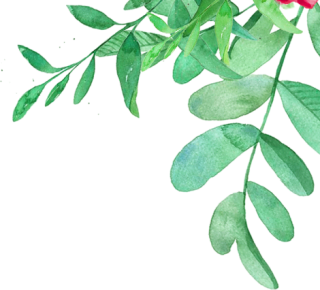 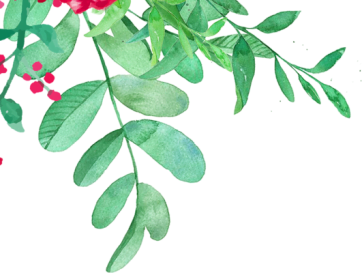 Title text
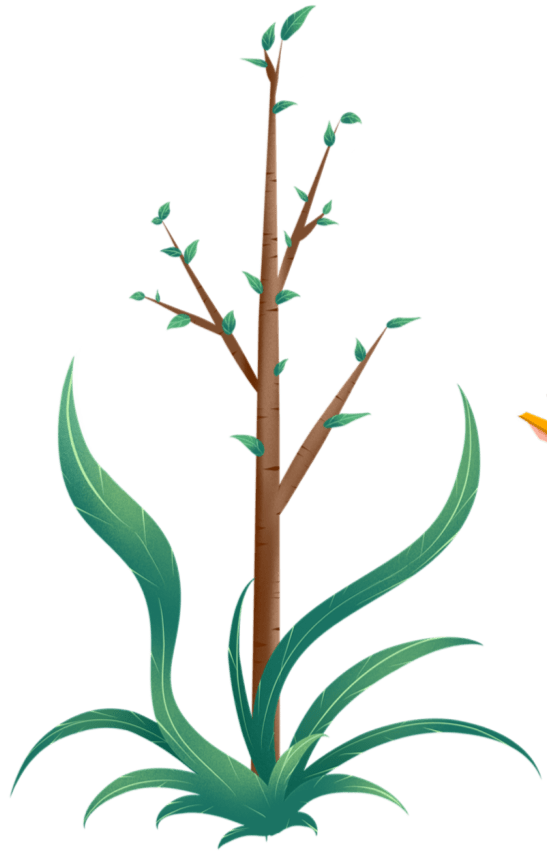 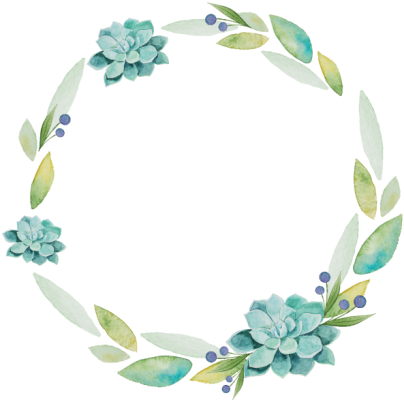 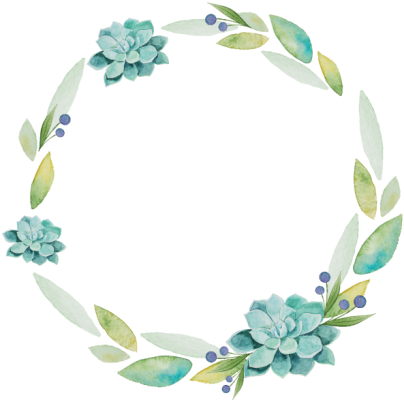 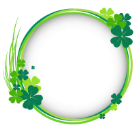 3
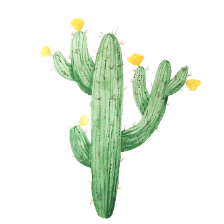 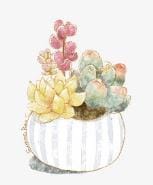 Fill in the paragraph title
Fill in the paragraph title
Enter a simple text overview here
Enter a simple text overview here
PPTtemplate http://www.1ppt.com/moban/
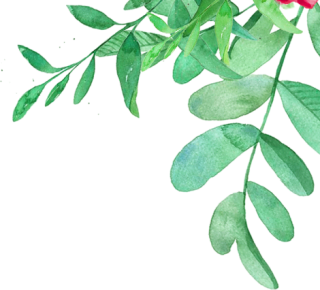 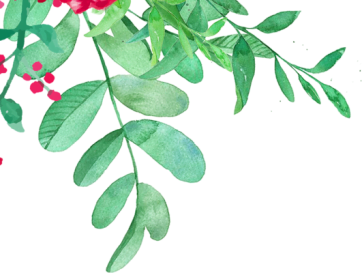 Title text
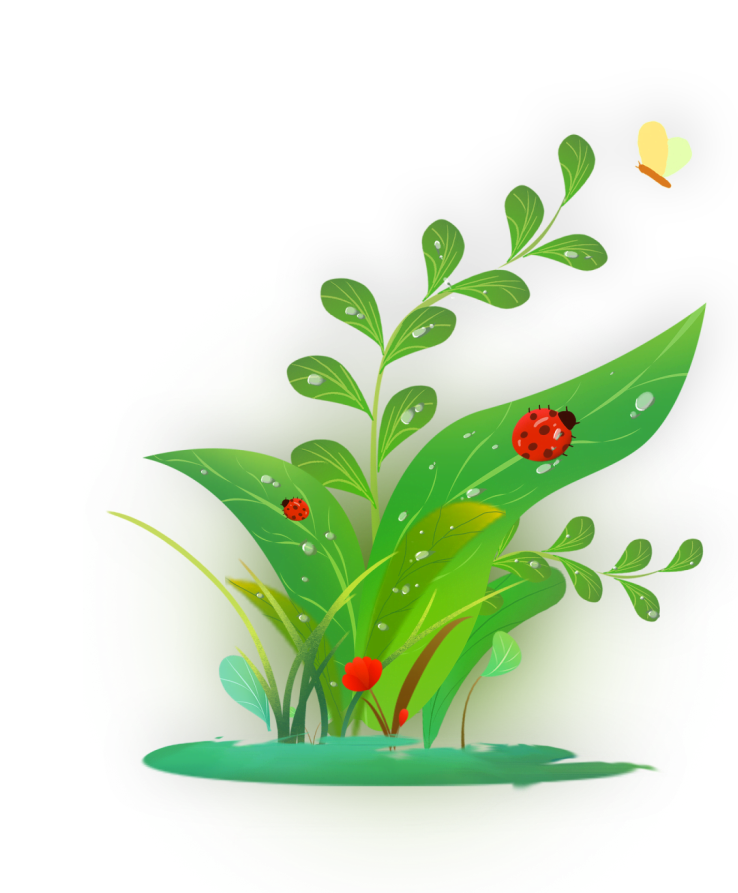 Fill in the paragraph title
After your content is typed here, or by copying your text, select Paste in this box and choose to keep only the text.
01
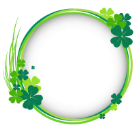 3
Fill in the paragraph title
GREEN
After your content is typed here, or by copying your text, select Paste in this box and choose to keep only the text.
02
Fill in the paragraph title
After your content is typed here, or by copying your text, select Paste in this box and choose to keep only the text.
03
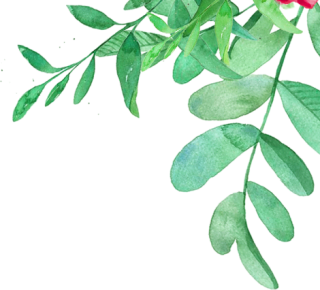 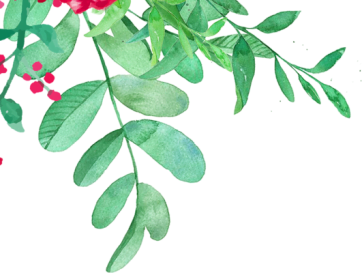 01
03
02
Title text
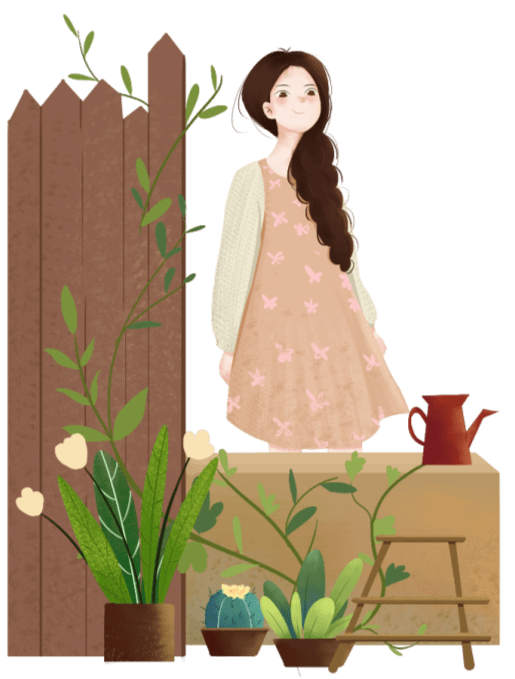 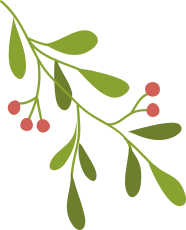 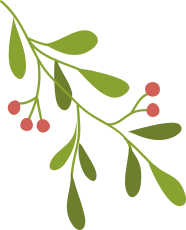 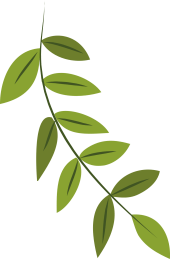 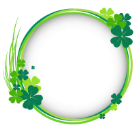 3
Add a title
Add a title
Add a title
Please add specific content here, the text as simple as possible, simple description can be, do not have to be too cumbersome, pay attention to the aesthetics of the layout.
Please add specific content here, the text as simple as possible, simple description can be, do not have to be too cumbersome, pay attention to the aesthetics of the layout.
Please add specific content here, the text as simple as possible, simple description can be, do not have to be too cumbersome, pay attention to the aesthetics of the layout.
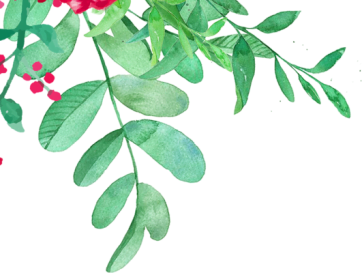 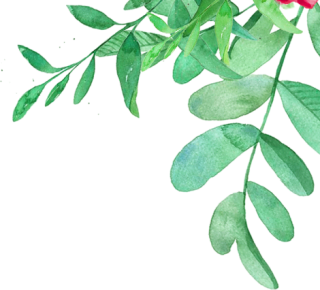 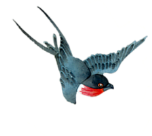 04
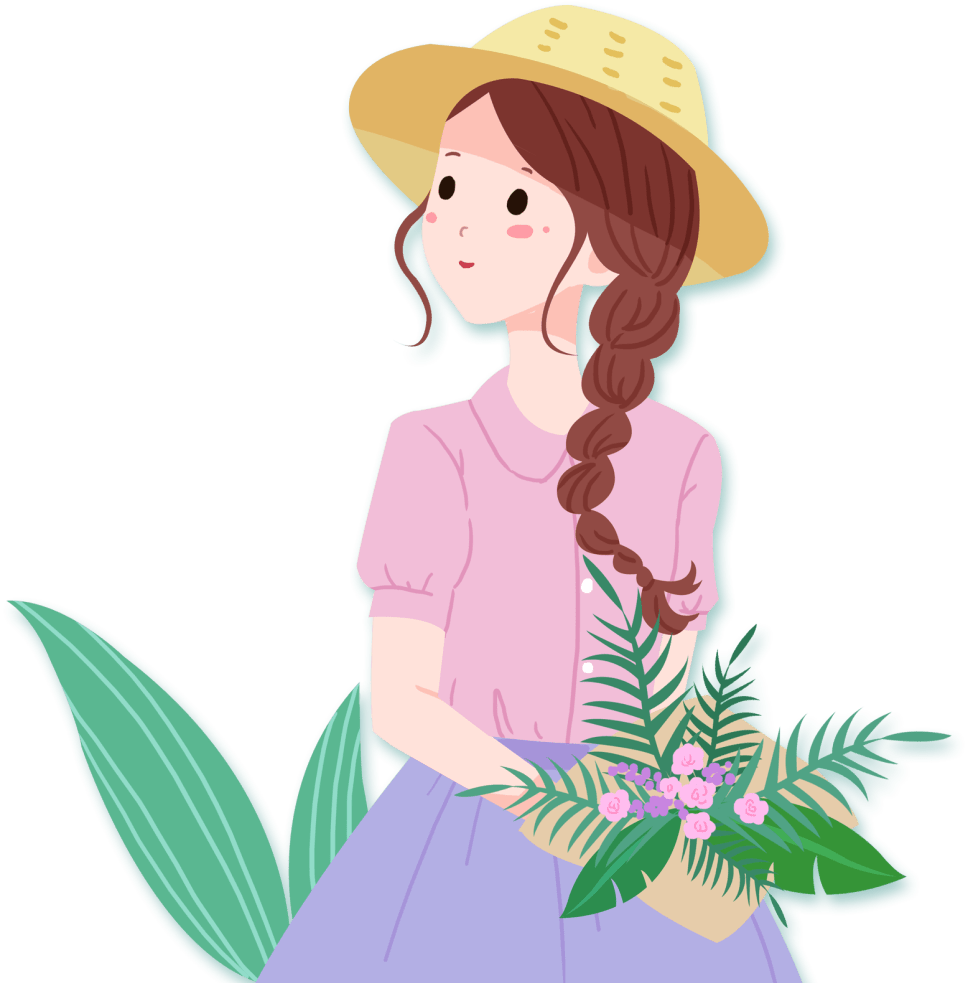 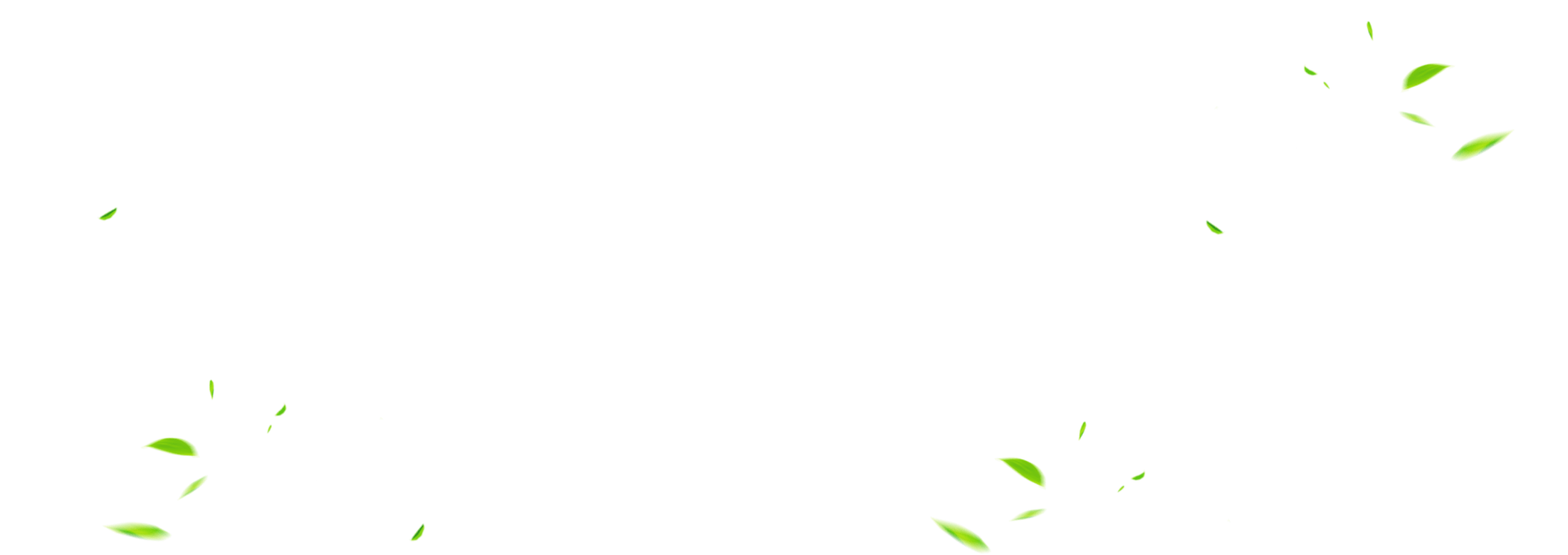 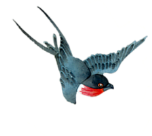 Title text
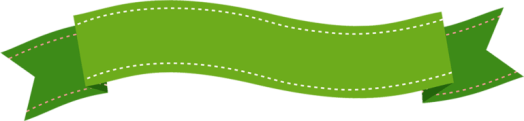 The part four
Chinese companies will no longer remain in the hard stage and they are also promoting a culture Chinese companies will no longer remain 
in the hard stage and they are also wang ling yan a culture
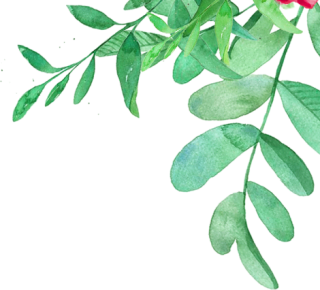 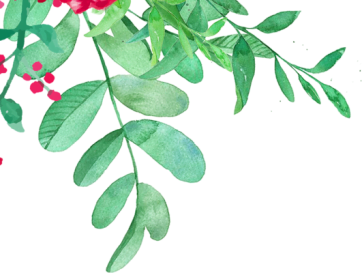 Title text
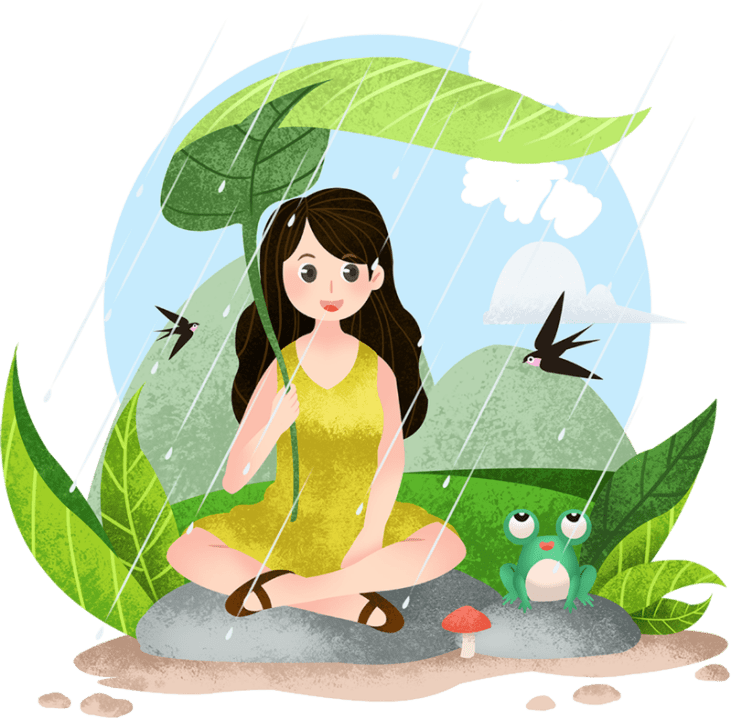 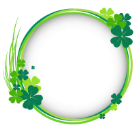 4
PART 01
PART 02
Enter your text here or paste the copied text here
Enter your text here or paste the copied text here
Enter the title
Enter the title
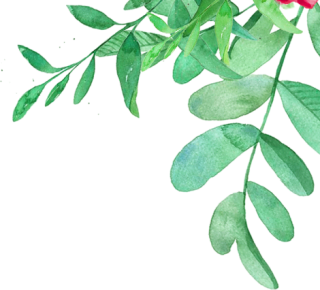 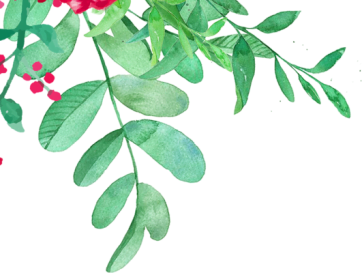 Title text
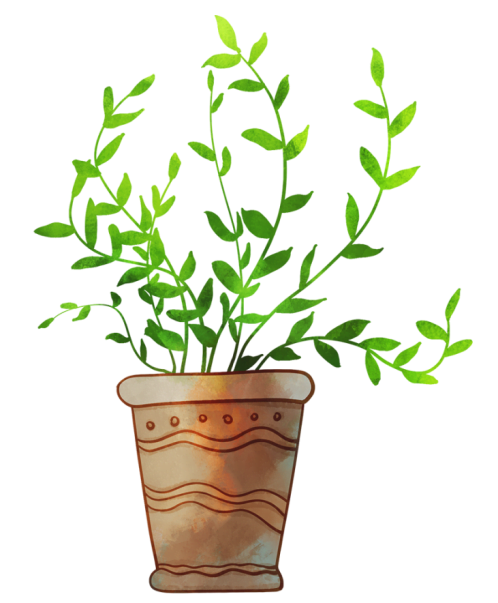 Fill in the paragraph title
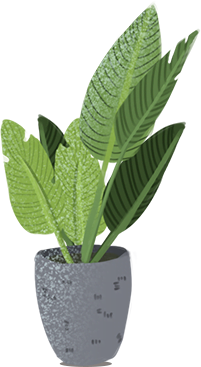 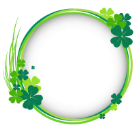 4
After your content is typed here, or by copying your text, select Paste in this box and choose to keep only the text.
Fill in the paragraph title
After your content is typed here, or by copying your text, select Paste in this box and choose to keep only the text.
Fill in the paragraph title
After your content is typed here, or by copying your text, select Paste in this box and choose to keep only the text.
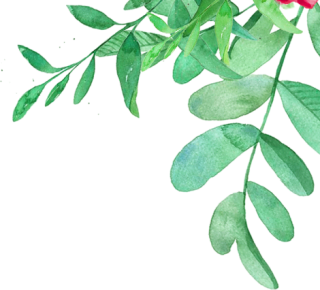 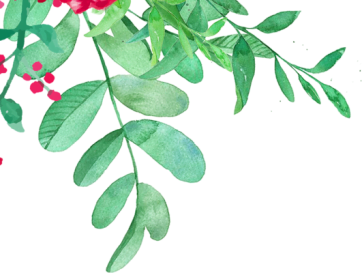 Title text
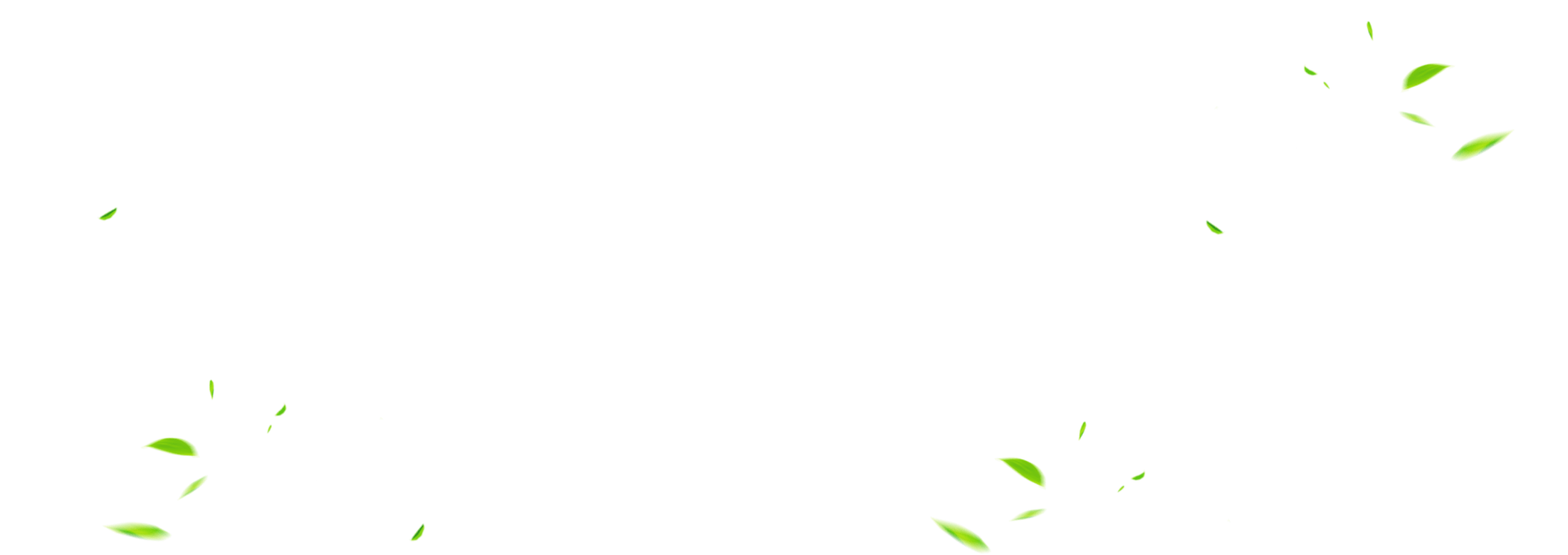 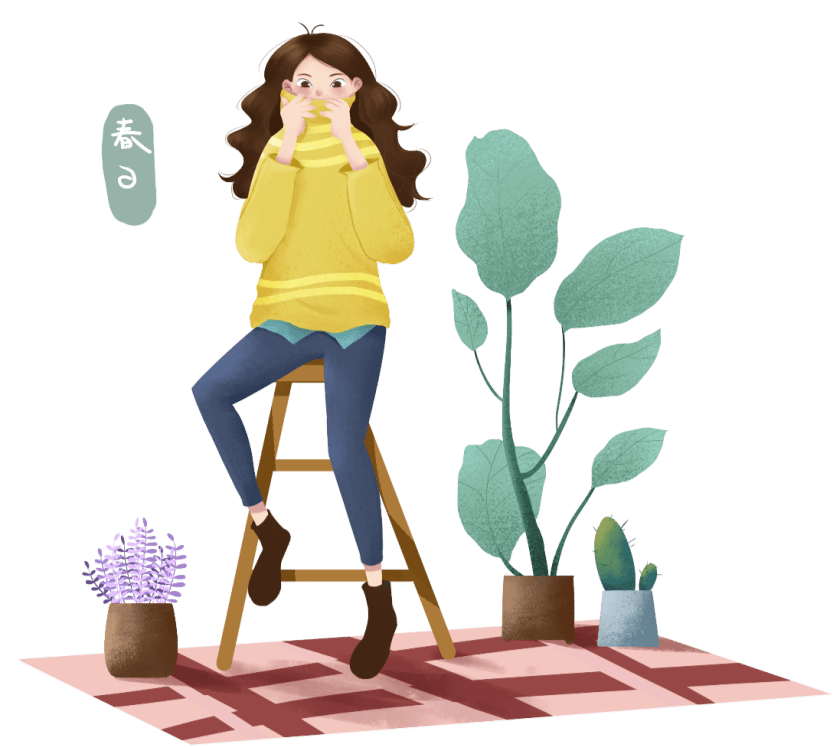 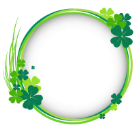 4
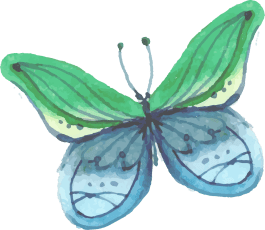 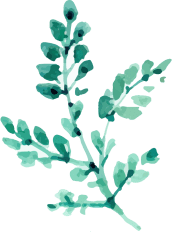 Enter the title
Enter the title
Please add specific content here, the text as simple as possible, simple description can be, do not have to be too cumbersome, pay attention to the aesthetics of the layout.
Please add specific content here, the text as simple as possible, simple description can be, do not have to be too cumbersome, pay attention to the aesthetics of the layout.
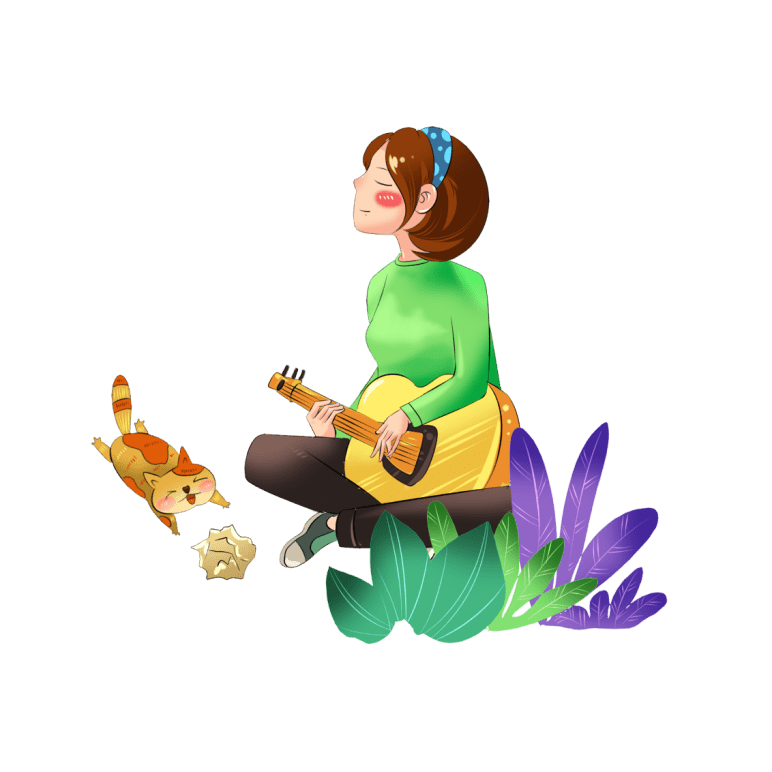 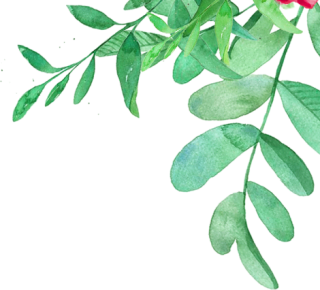 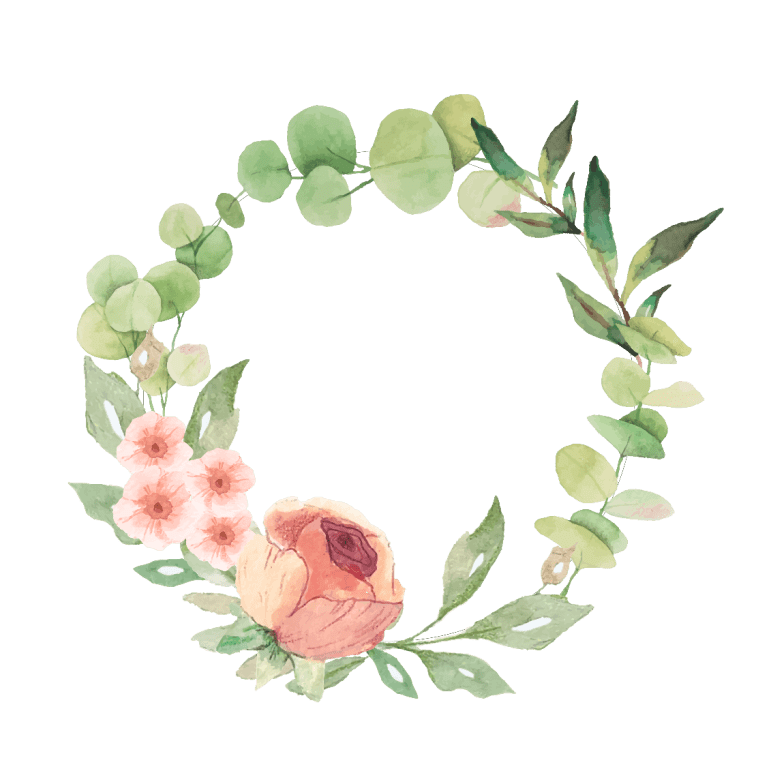 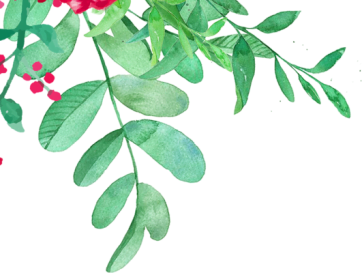 Title text
Fill in the paragraph title
Fill in the paragraph title
1
4
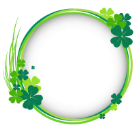 4
After your content is typed here, or by copying your text, select Paste in this box and choose to keep only the text.
After your content is typed here, or by copying your text, select Paste in this box and choose to keep only the text.
Fill in the paragraph title
Fill in the paragraph title
2
5
After your content is typed here, or by copying your text, select Paste in this box and choose to keep only the text.
After your content is typed here, or by copying your text, select Paste in this box and choose to keep only the text.
Fill in the paragraph title
Fill in the paragraph title
3
6
After your content is typed here, or by copying your text, select Paste in this box and choose to keep only the text.
After your content is typed here, or by copying your text, select Paste in this box and choose to keep only the text.
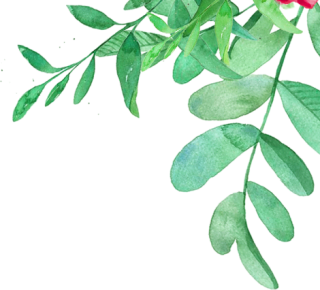 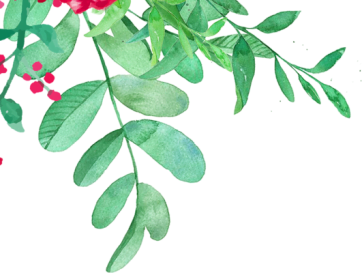 Title text
67%
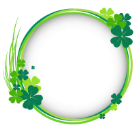 4
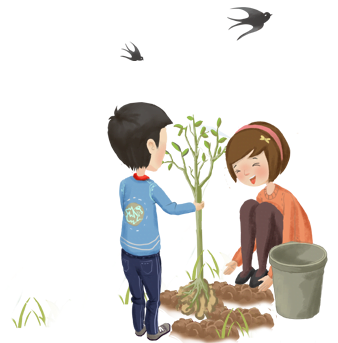 44%
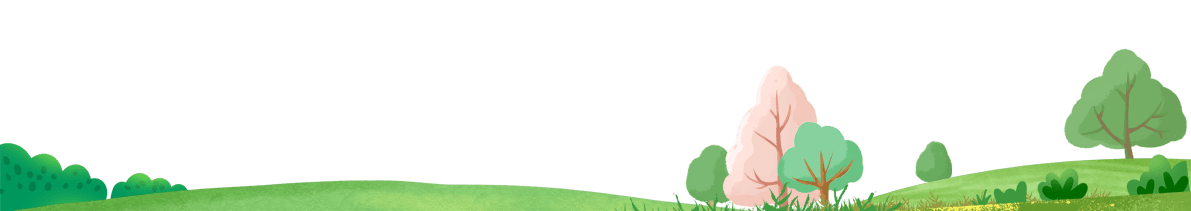 LOGO
Thank you
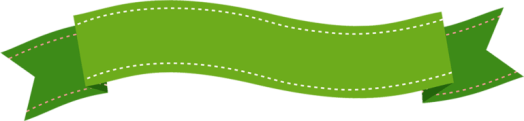 love you !
report:jpppt.com
20XX.XX.XX